Klinika úrazové chirurgie FN Brno
Poranění krční, hrudní a bederní páteře
MUDr.Andrej Bilik,PhD.
Diagnostika
Klinické /neurologické vyšetření/
RTG vyšetření 
CT poraněného segmentu 
CT C/C a C/T přechodu při podezření na poranění 
Spirální CT C0-T2 u definované skupiny pacientů /bezvědomí,intoxikace,polytrauma/
MRI
Terapie
Klasifikace poranění

Konzervativní postup
Operační postup
Poranění krční páteře
Horní krční páteř C0 - C2/3

Dolní krční páteř C3 - C7/T1
Zlomenina kondylu okciputu
Klasifikace Anderson a Montesano na 3 typy
Raritní poranění
Terapie konzervativní
Při nestabilním avulzním poranění - okcipitocervikální stabilizace
Zlomeniny kondylu okciputu
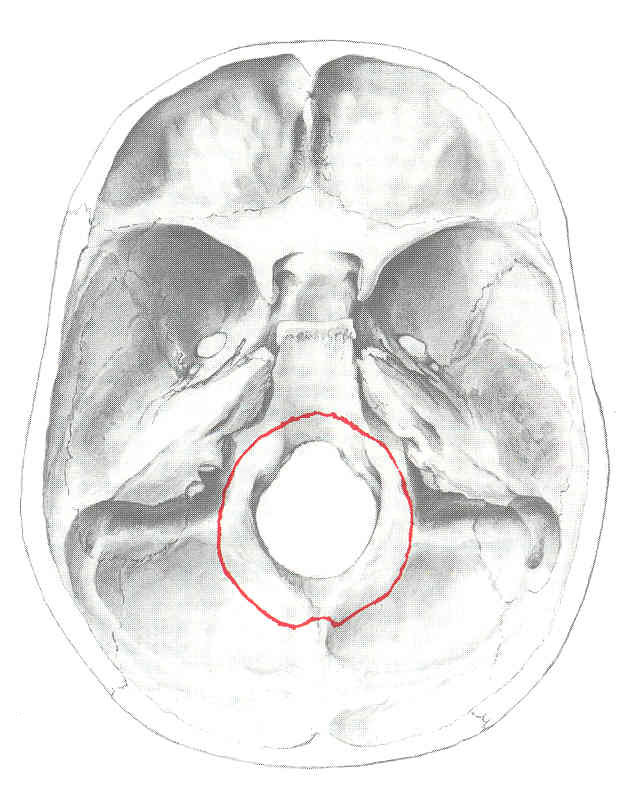 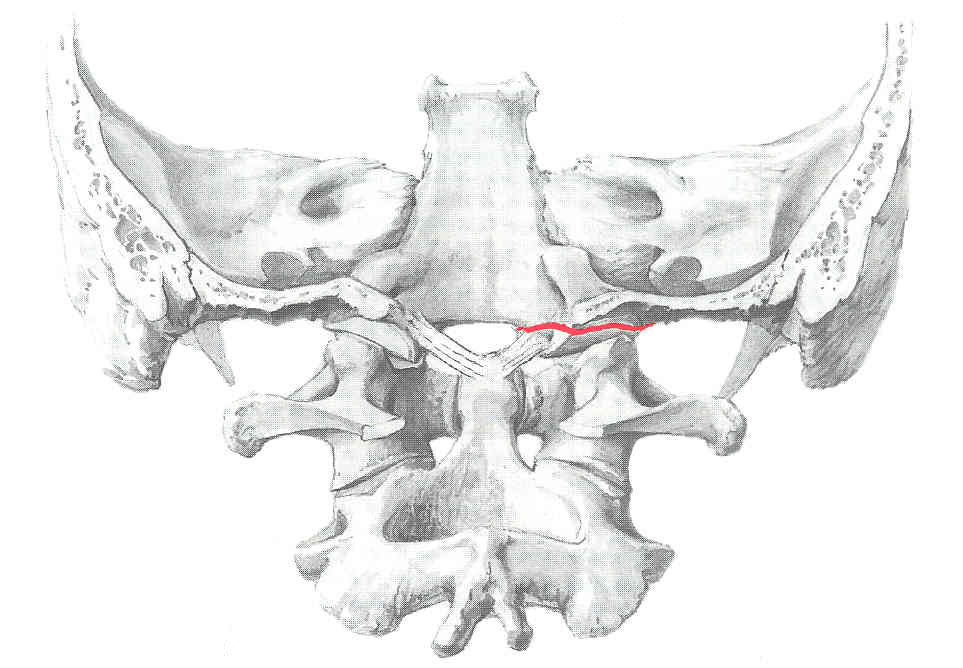 Avulzní typ
Kruhová lomná linie
Zlomeniny kondylu okciputu
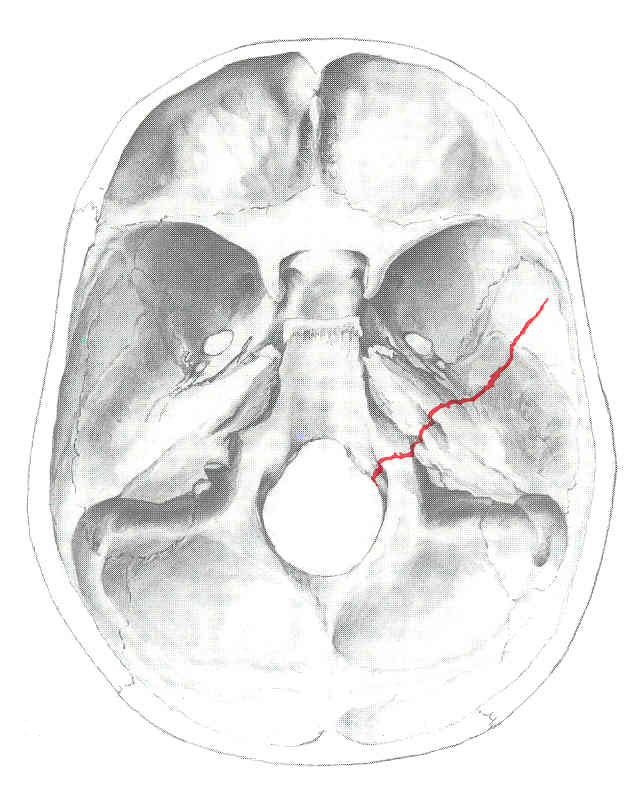 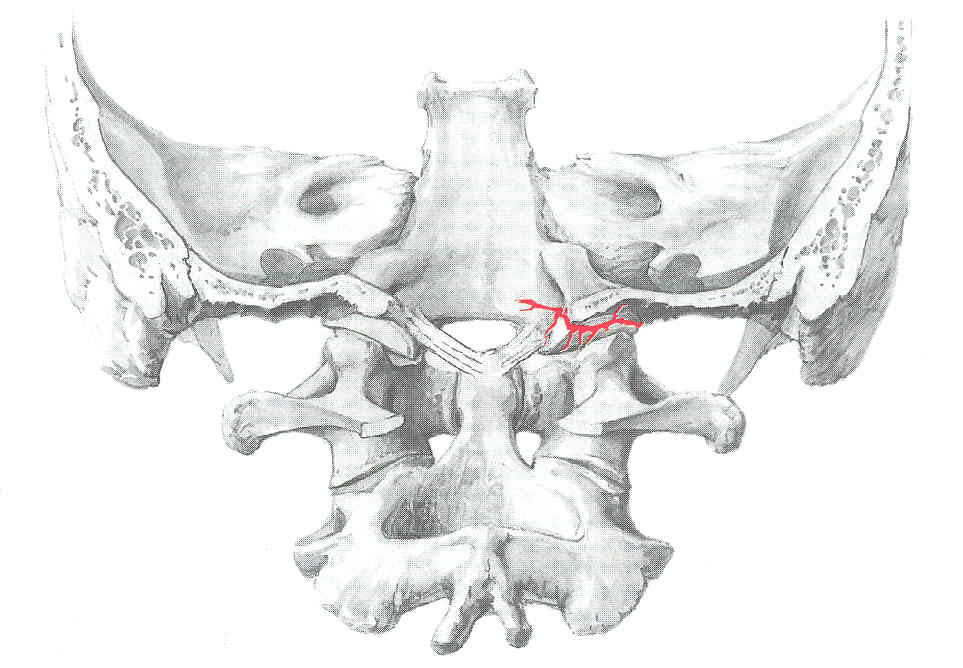 Zlomenina baze
Kompresní typ
Atlantookcipitální dislokace AOD
Klasifikace podle Traynelise na 3 typy
Raritní poranění
Terapie - Okcipitocervikální stabilizace
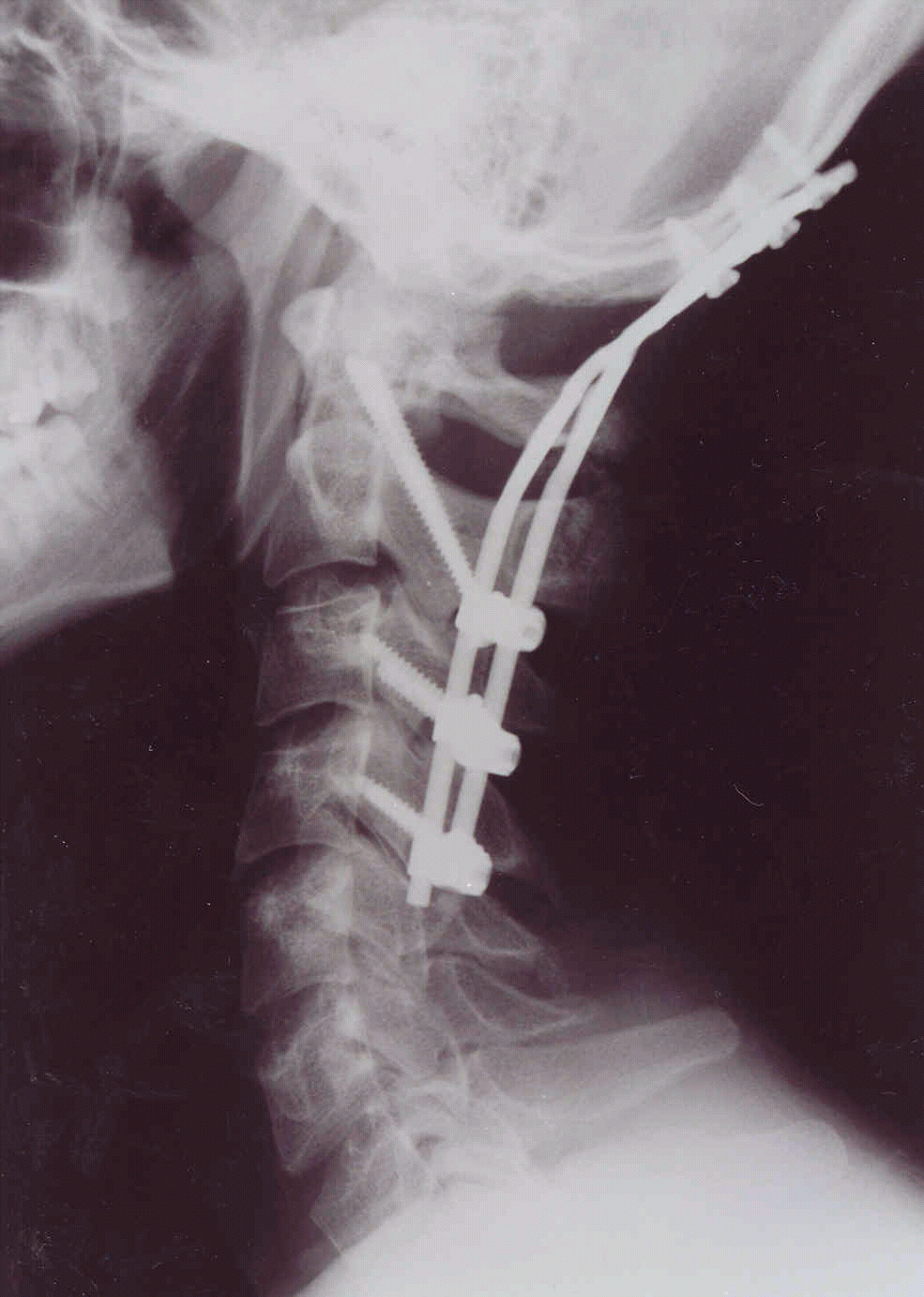 AOD     3 typy
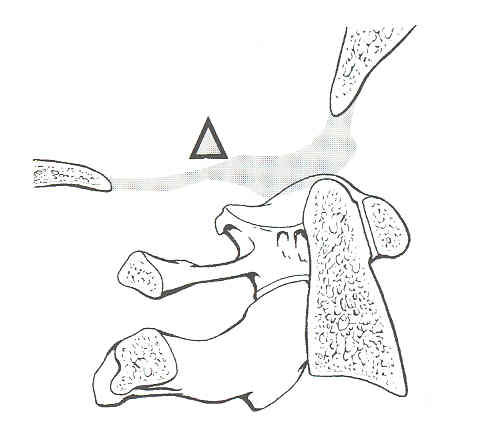 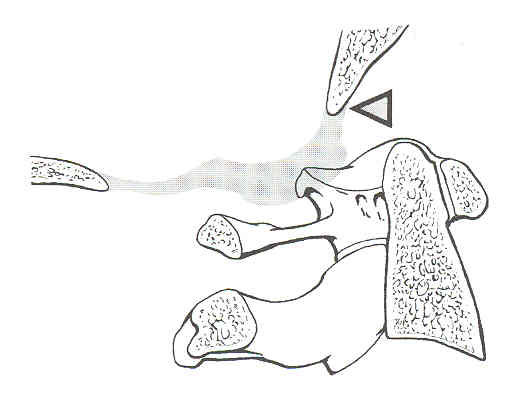 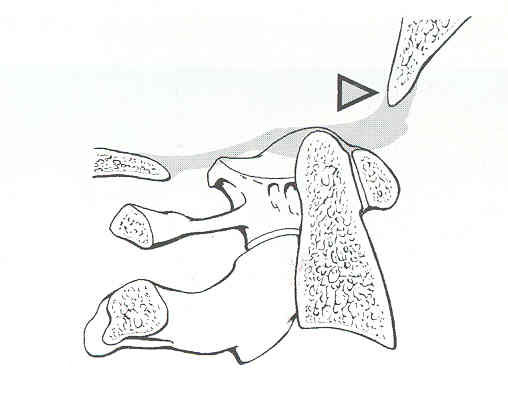 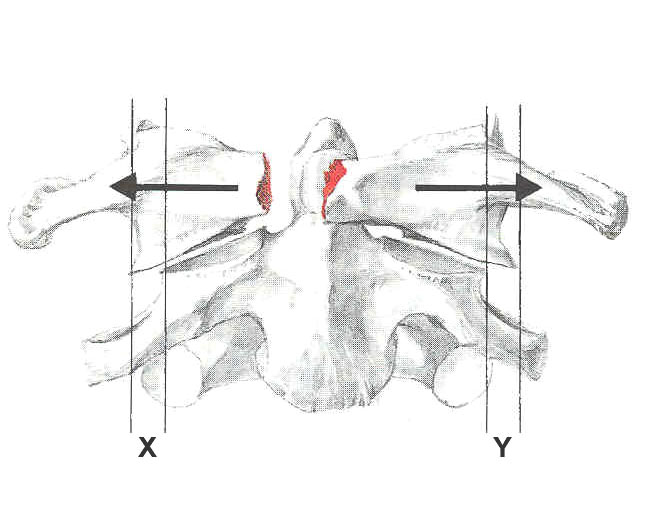 Zlomeniny atlasu
Klasifikace podle Gehweilera na 5 typů
Stabilní- konzervativně
Nestabilní- transartikulární stabilizace C1/2 Magerl
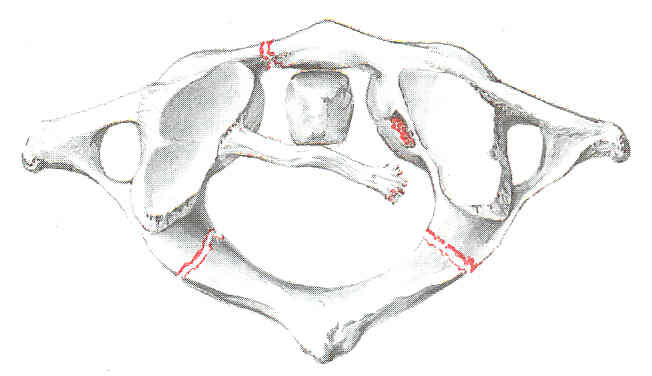 Transartikulární stabilizace C1/2                     Magerl
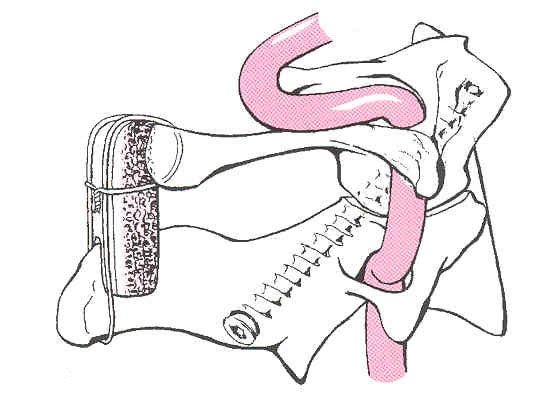 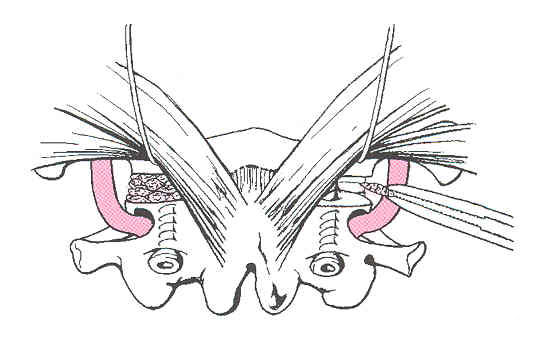 Atlantoaxiální dislokace AAD
Translační a rotační typ
Translační - terapie C1/2 Magerl
Poranění rotační dělíme podle Fieldinga a Hawkinse na 4 typy
I typ konzervativní postup
II typ terapie C1/2 Magerl
AAD  rotační typ klasifikace
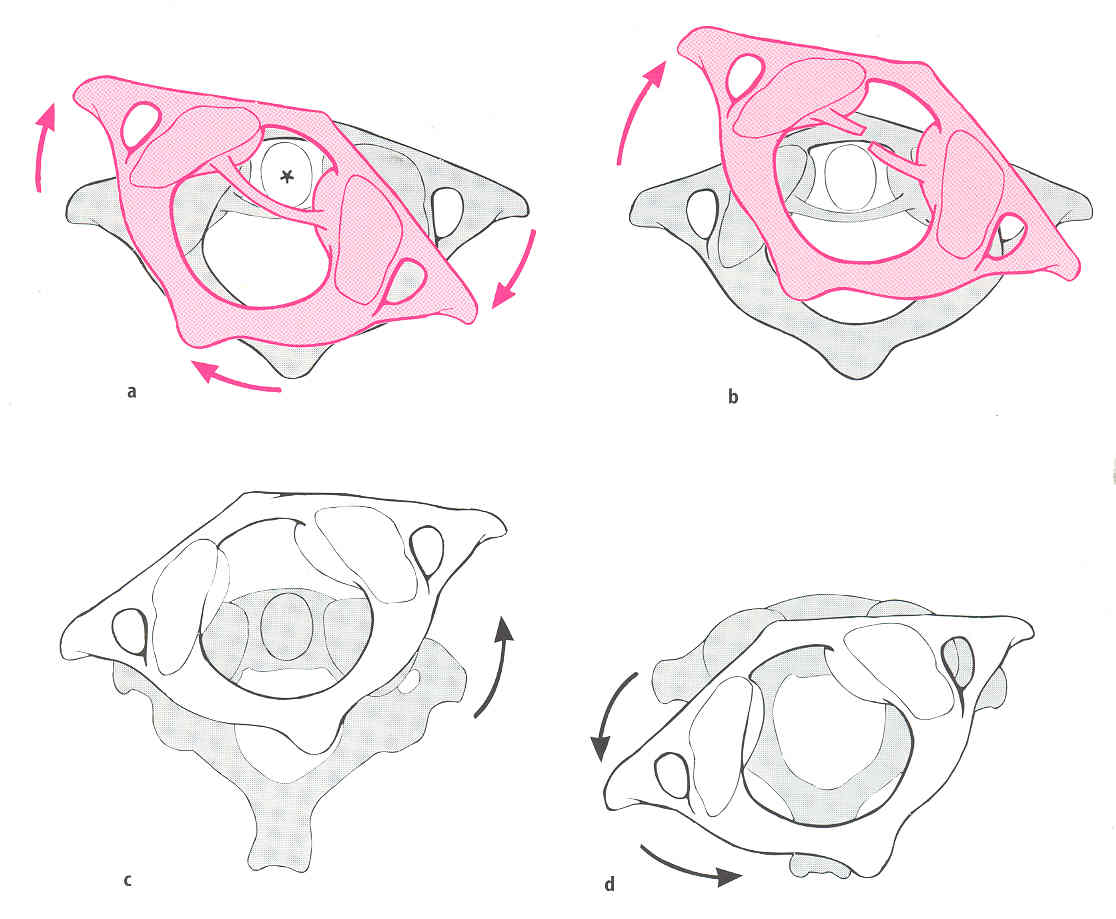 Zlomeniny čepovce
Zlomenina těla čepovce
Zlomenina zubu čepovce 
Traumatická spondylolistéza čepovce
Zlomeniny těla čepovce
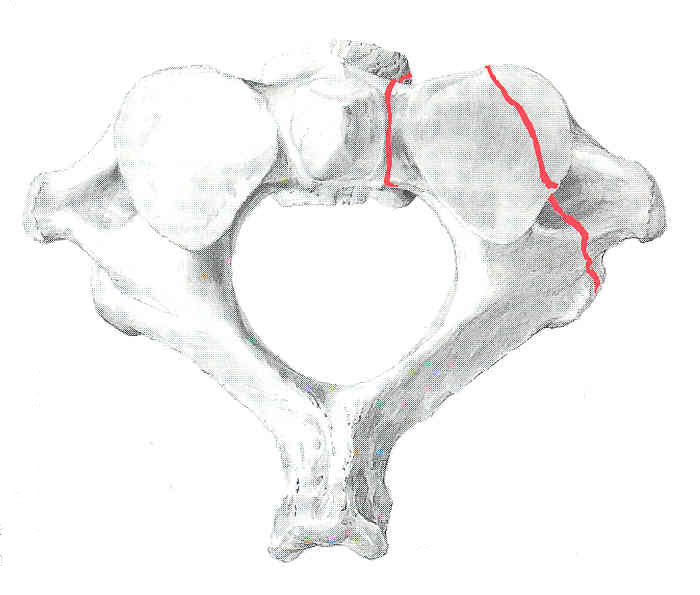 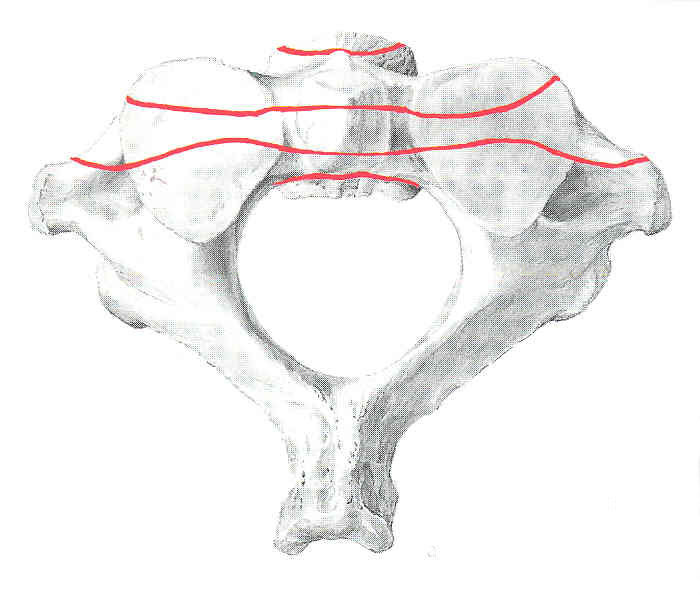 Zlomeniny zubu čepovce
Podle AO  na 3 typy
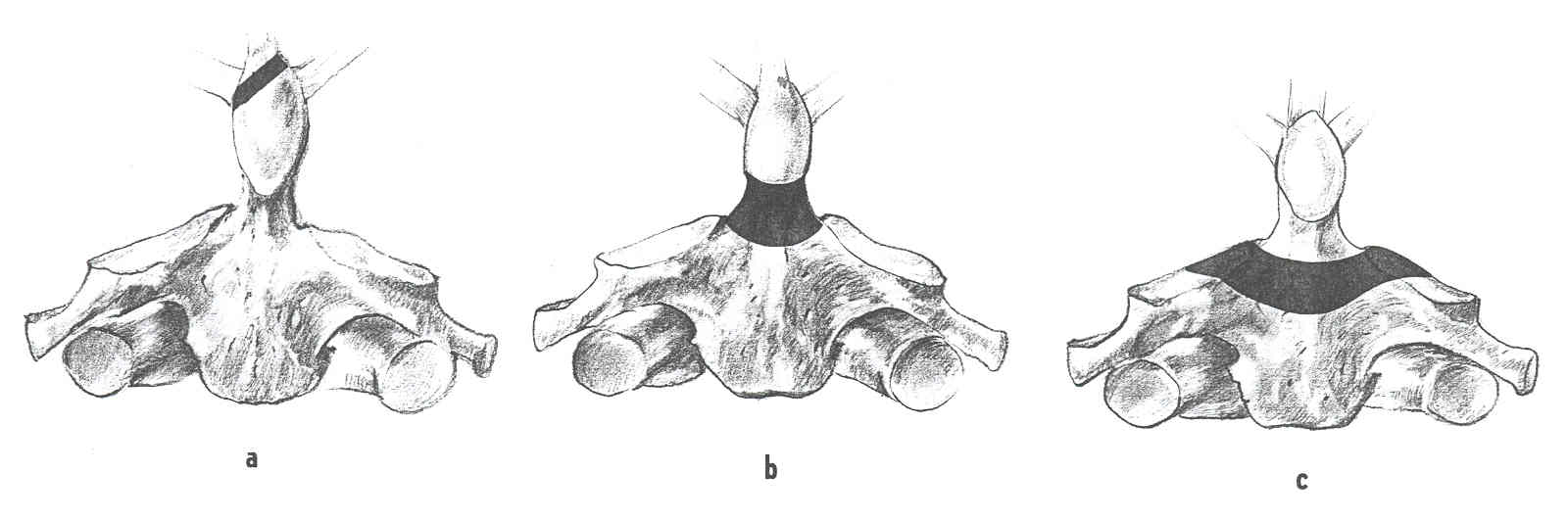 Zlomenina zubu čepovce
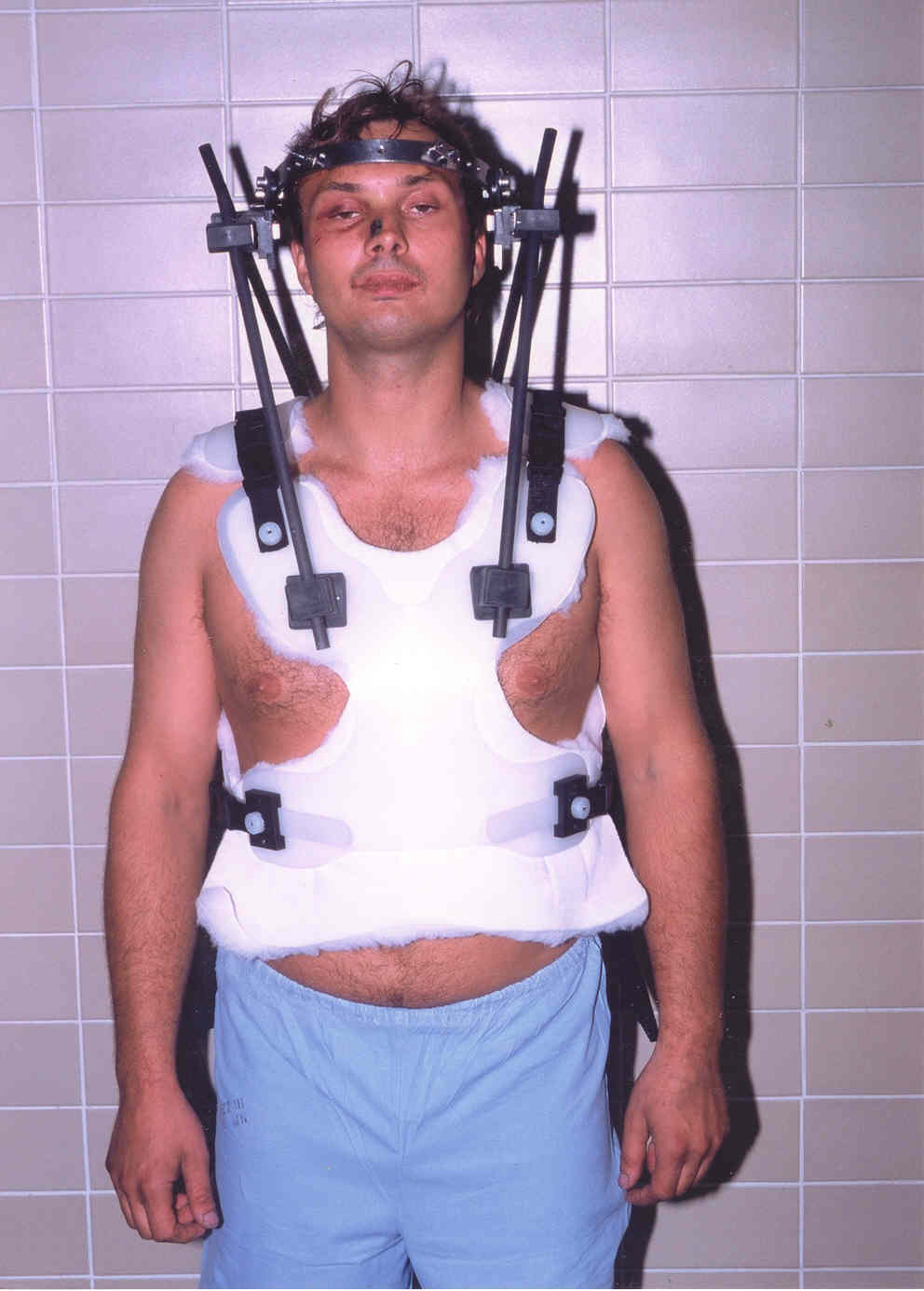 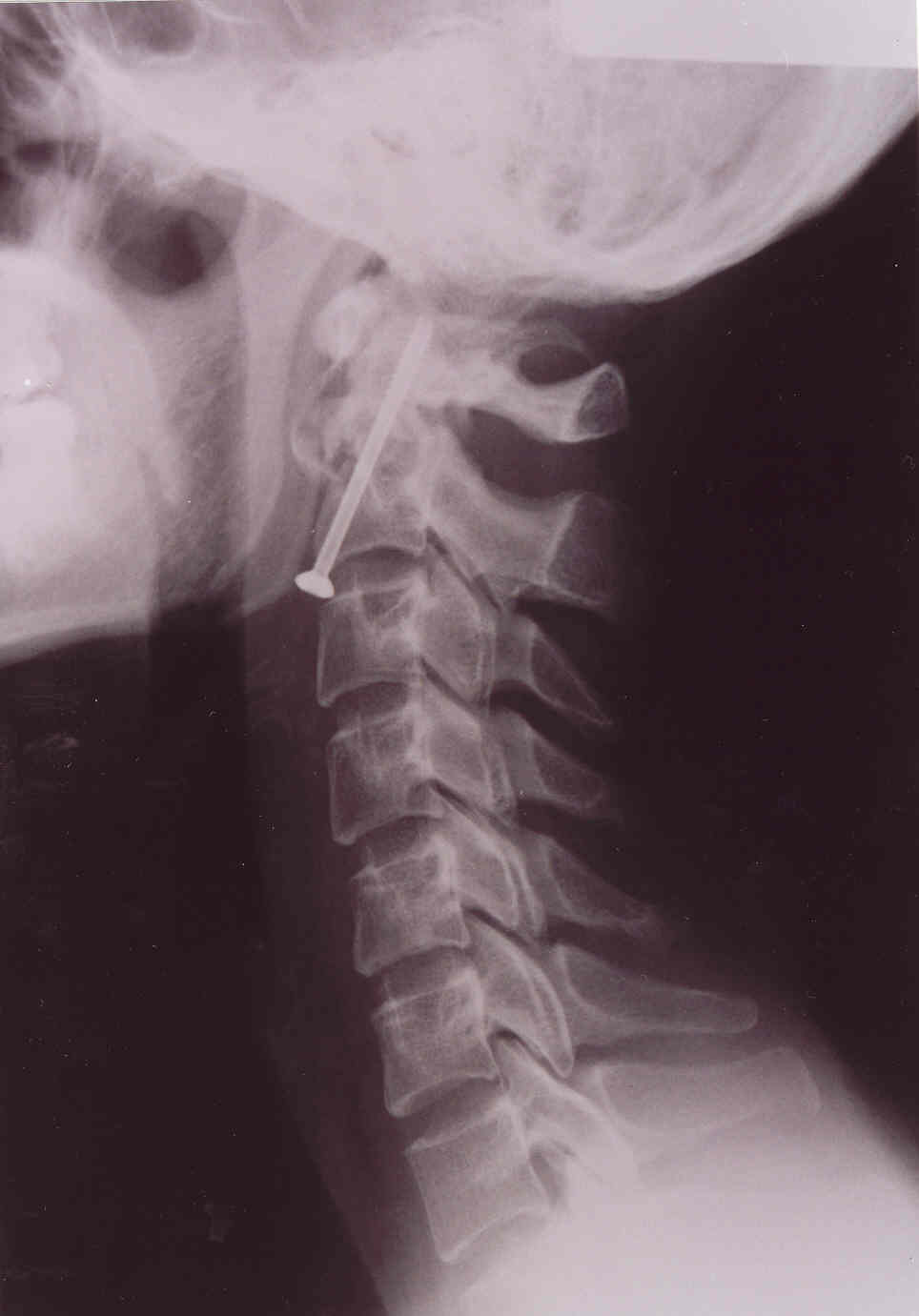 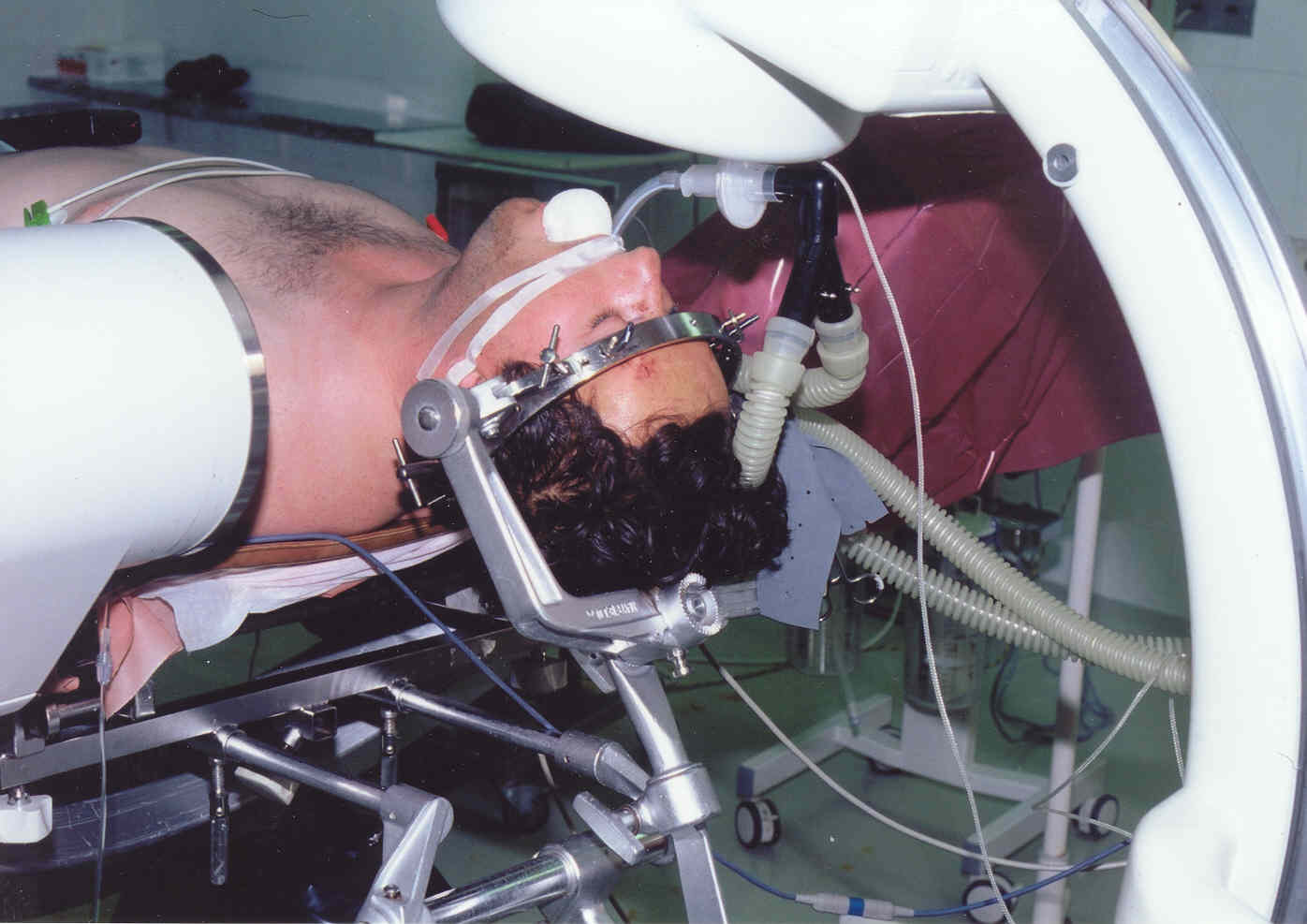 Traumatická spondylolistéza čepovce
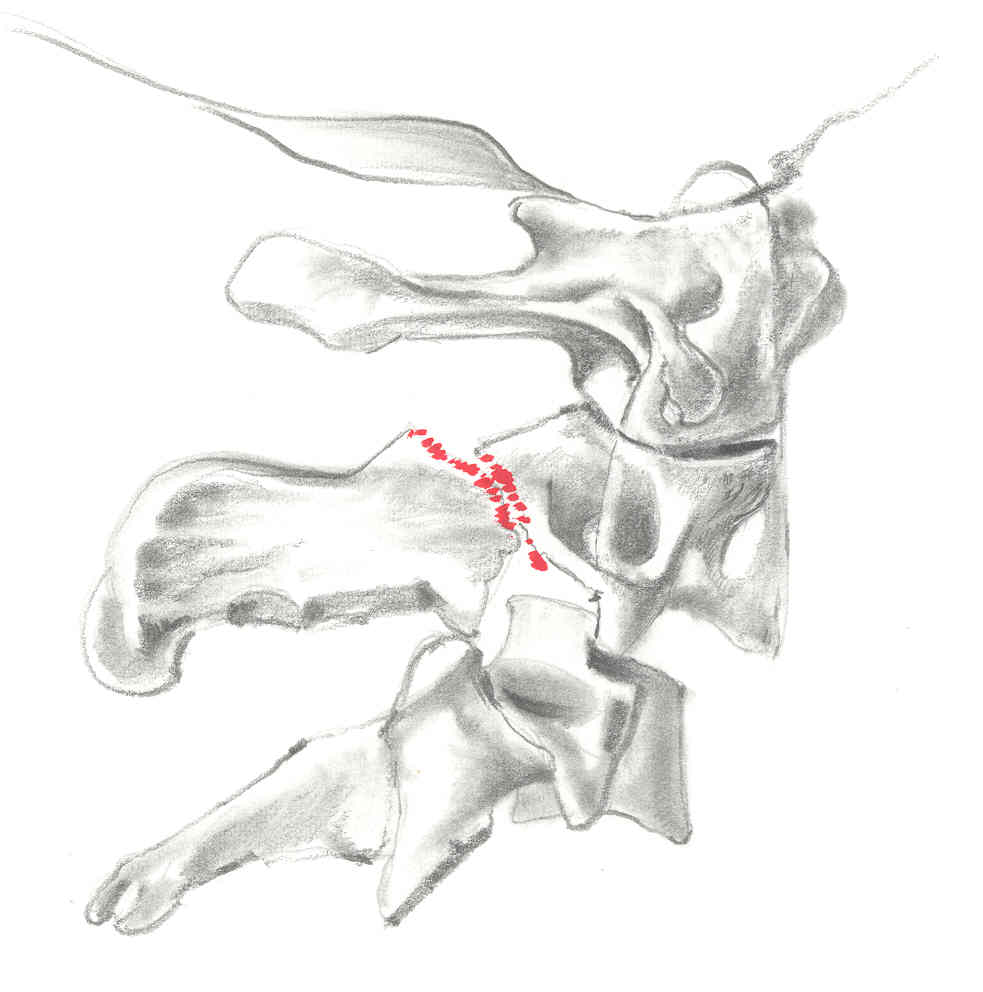 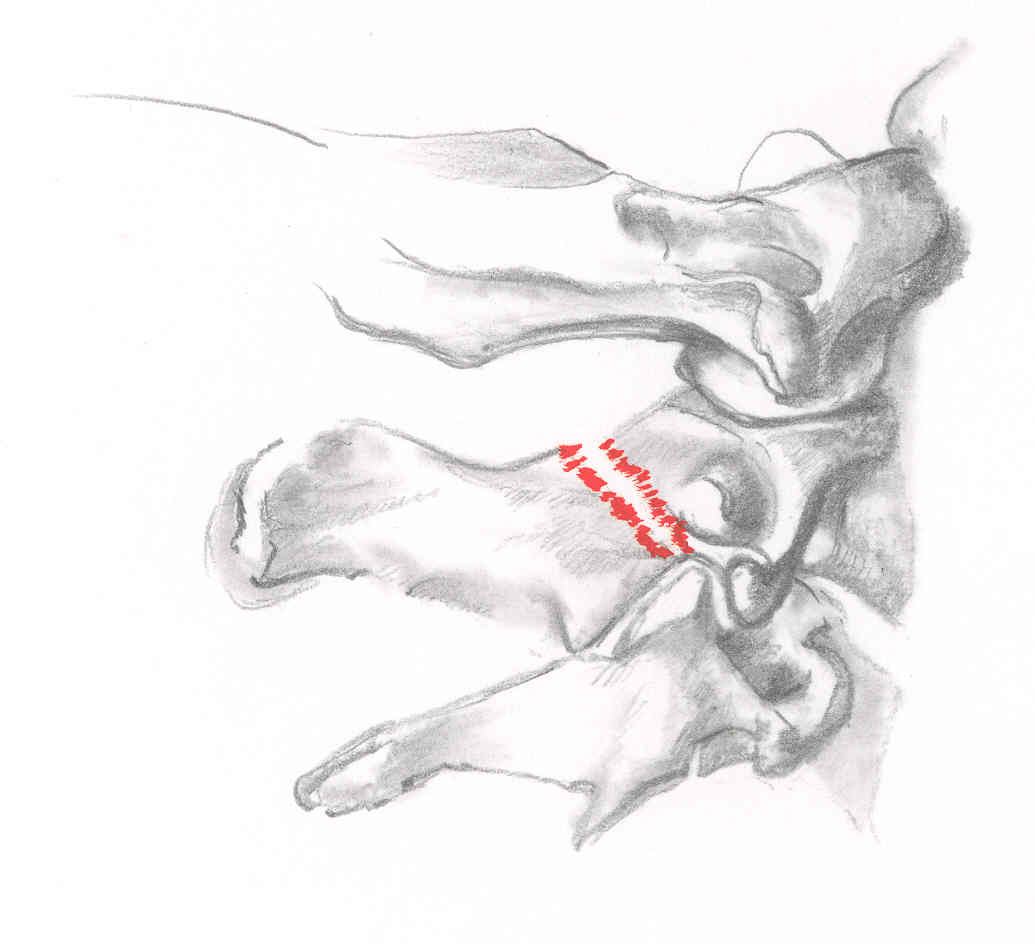 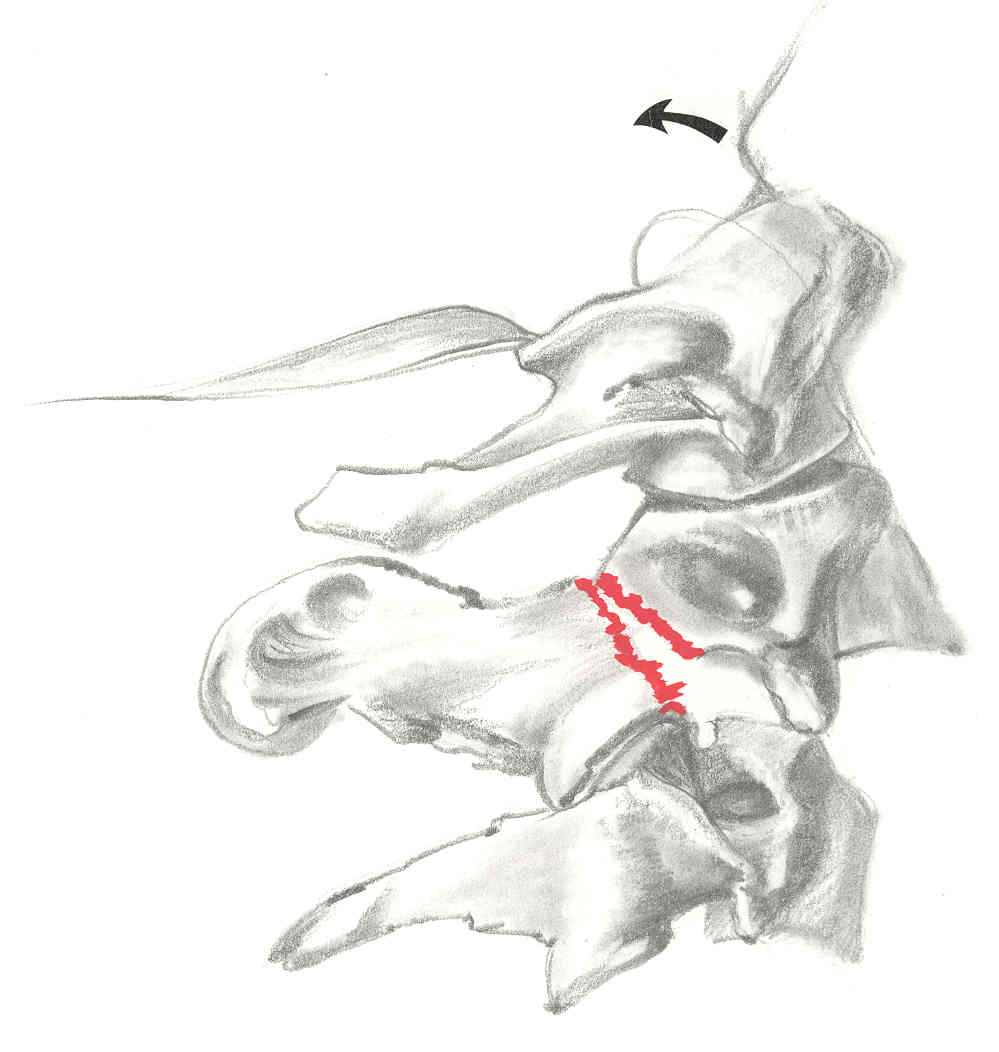 Traumatická spondylolistéza              čepovce
Klasifikace na 3 typy
I typ konzervativně
II typ  podle nestability
III operační terapie dlahová osteosyntéza
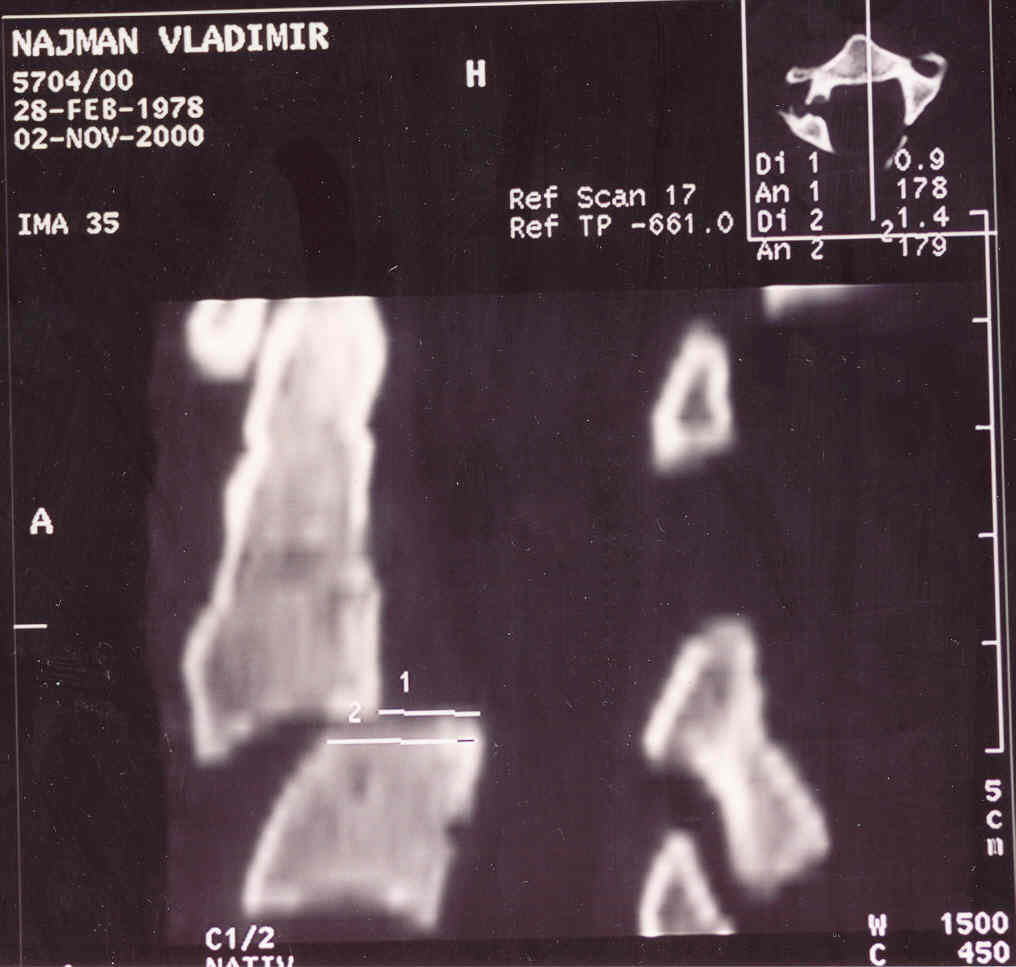 Traumatická spondylolistézaposouzení nestability
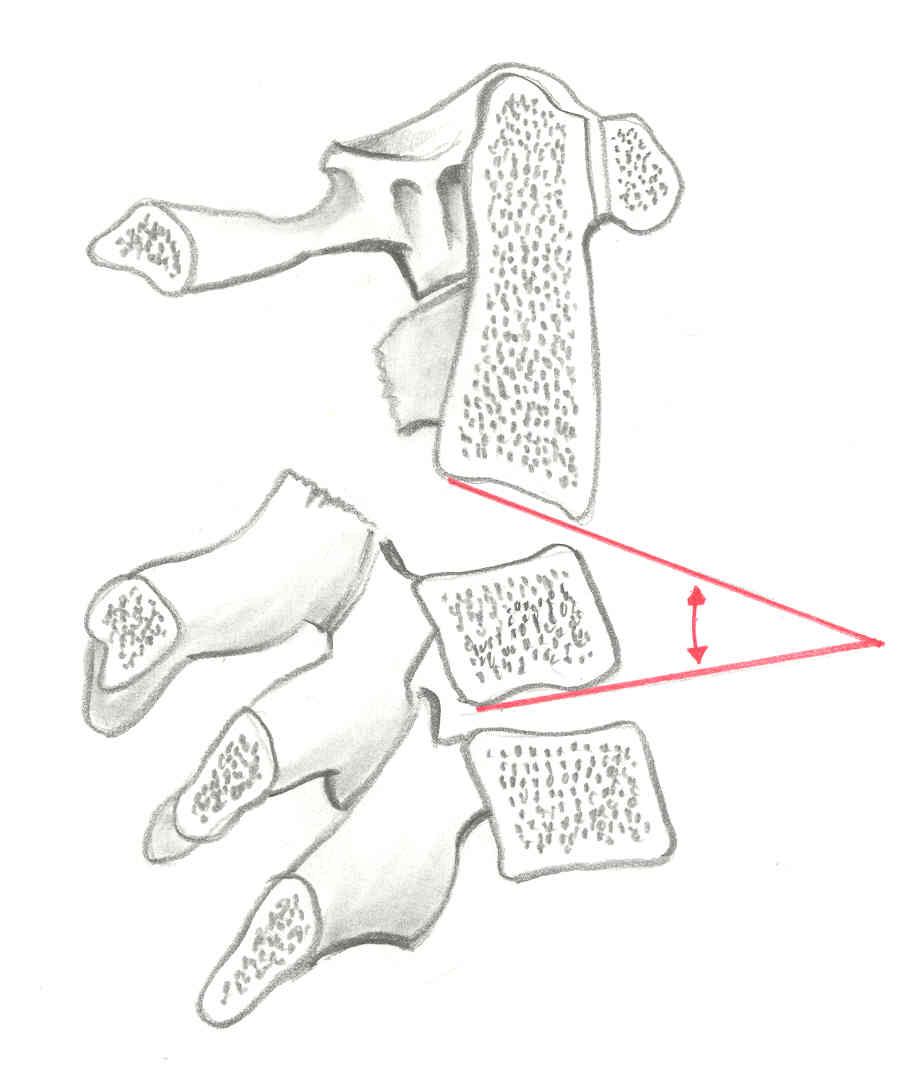 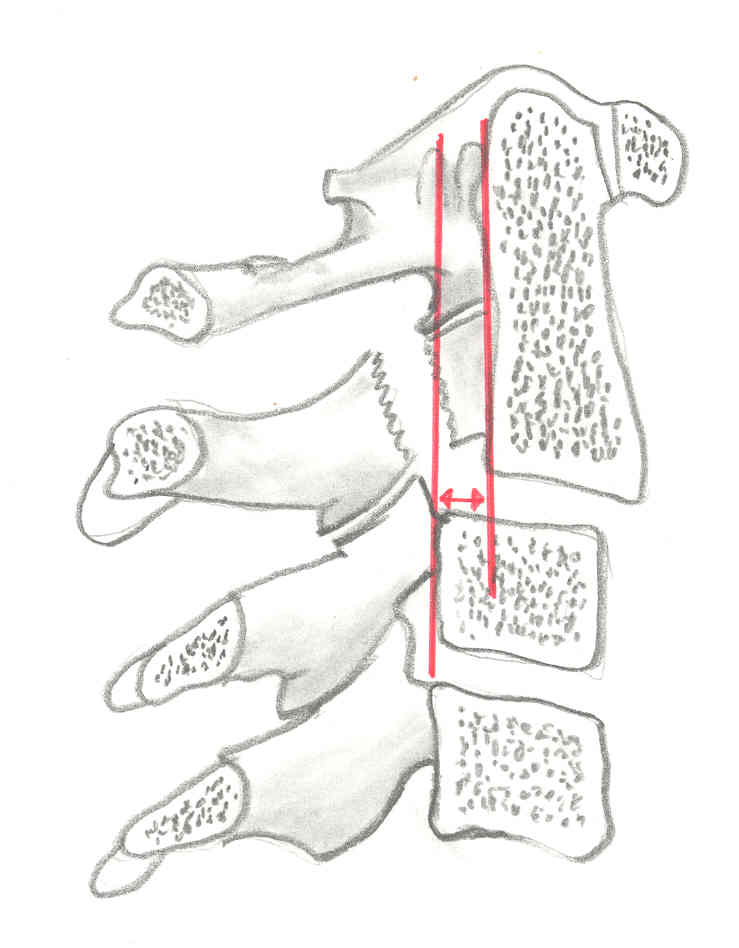 Traumatická spondylolistéza čepovce
Dlahová osteosyntéza C2/3 s autologním štěpem
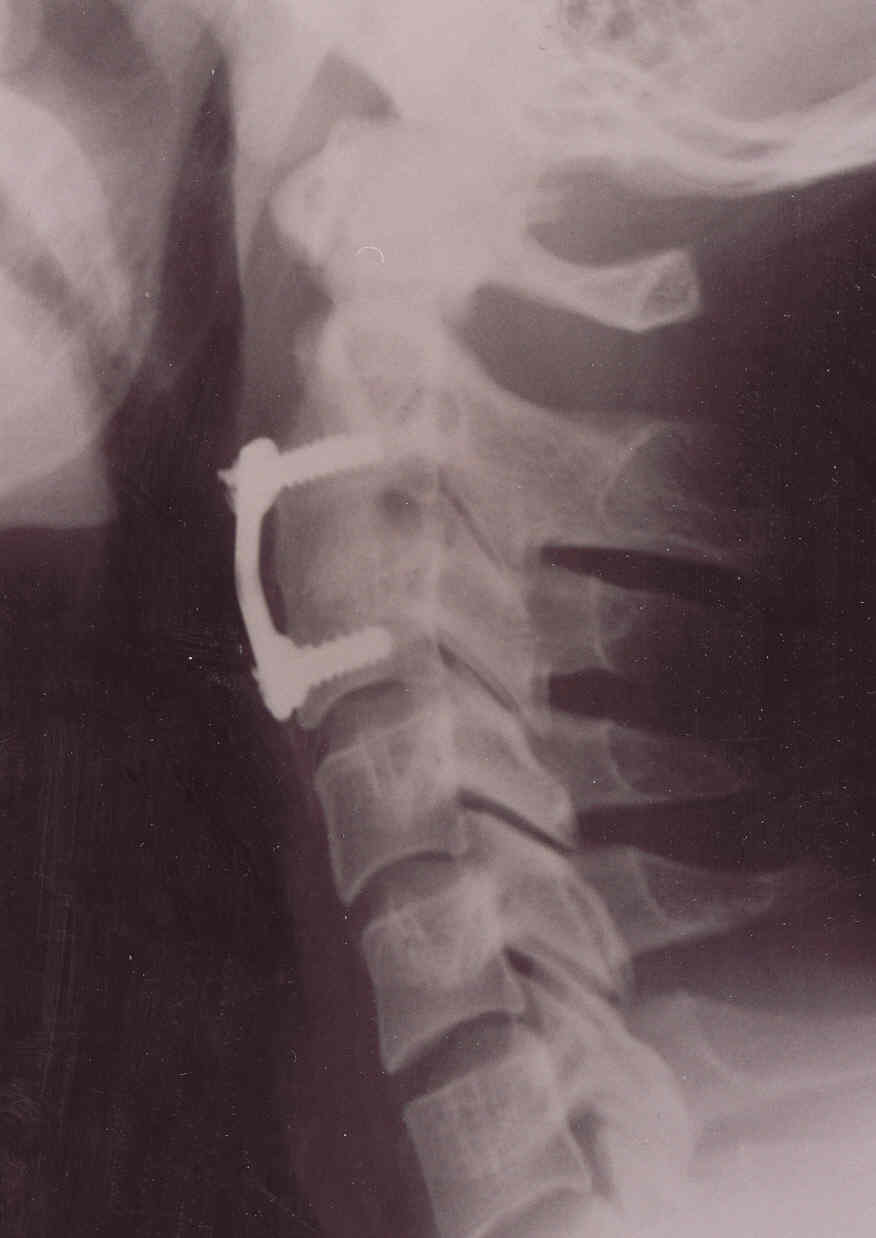 Dolní krční páteř C3- C7/T1
Klasifikace podle  Aebi, Nazarian
Klasifikace podle AO
Terapie
Indikace k operačnímu výkonu -  nestabilní poranění krční páteře, symptomatický útlak nervových struktur
Dekomprese nervových struktur, obnovení korektního postavení a stability
Dominantní přední přístup a dlahová osteosyntéza
Indikace - přední výkon
Klinicky významný útlak nervových struktur zepředu
Nestabilní zlomeniny dolní krční páteře
Po zavřené repozici luxace
Přední přístup
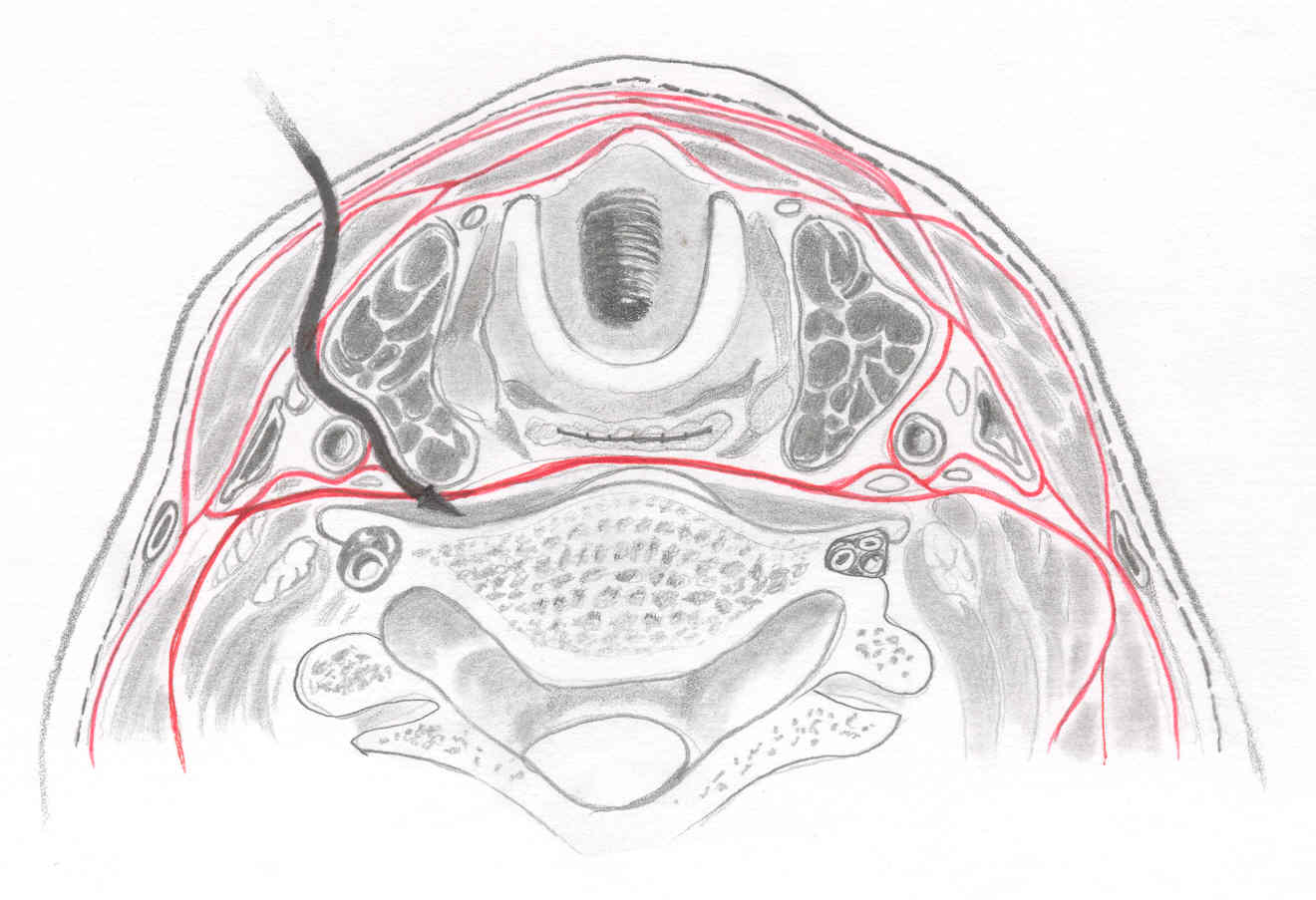 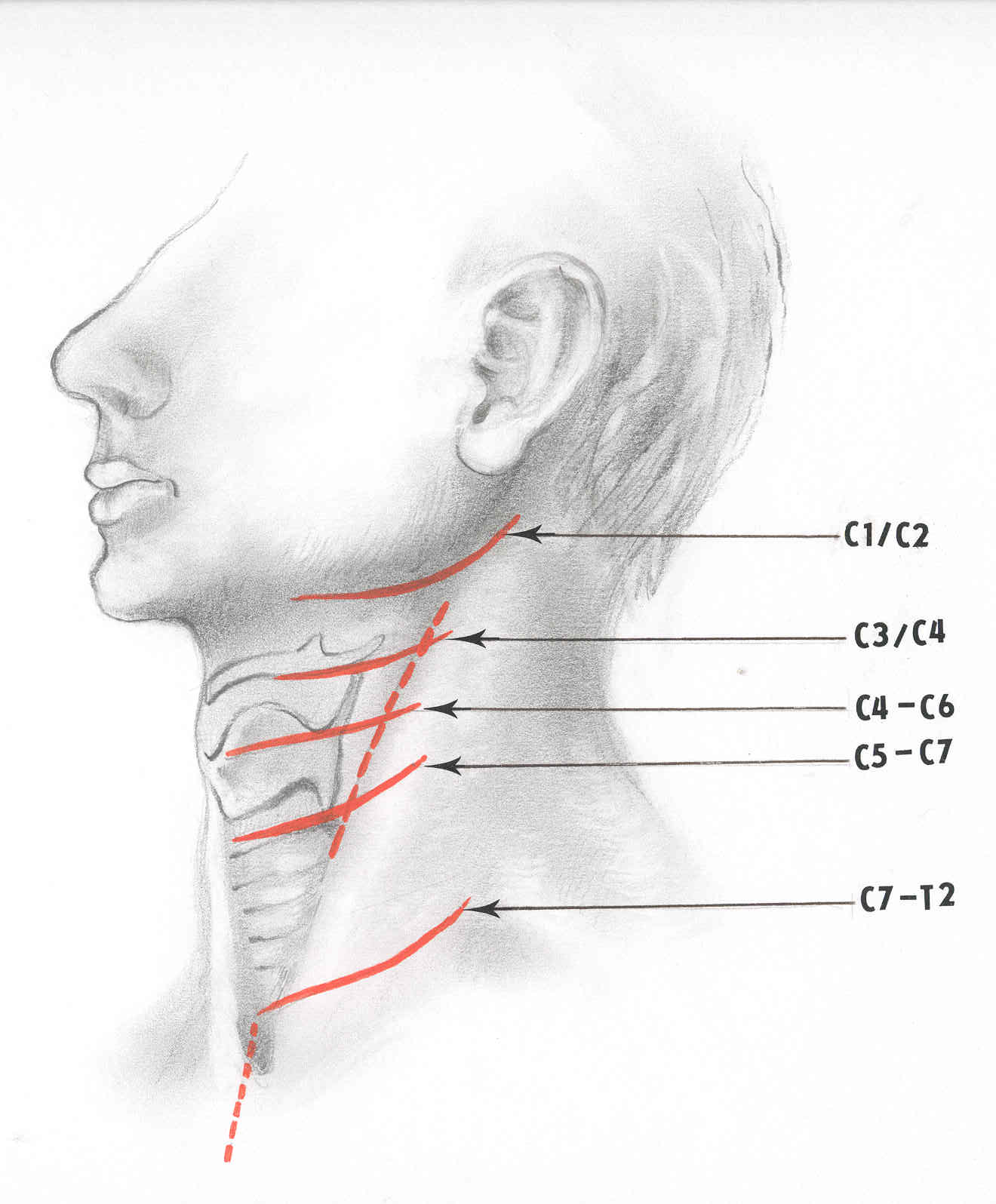 Přední přístup
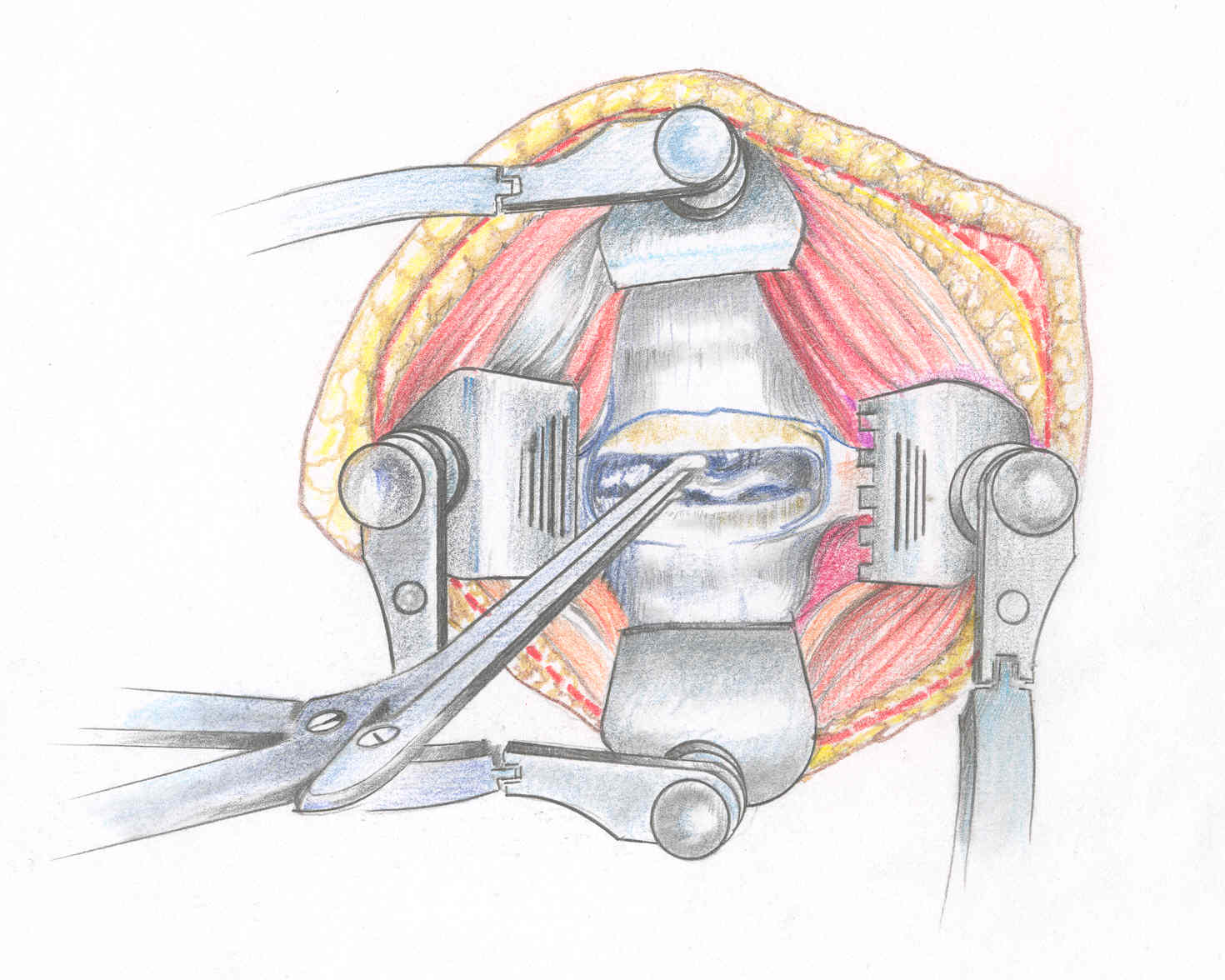 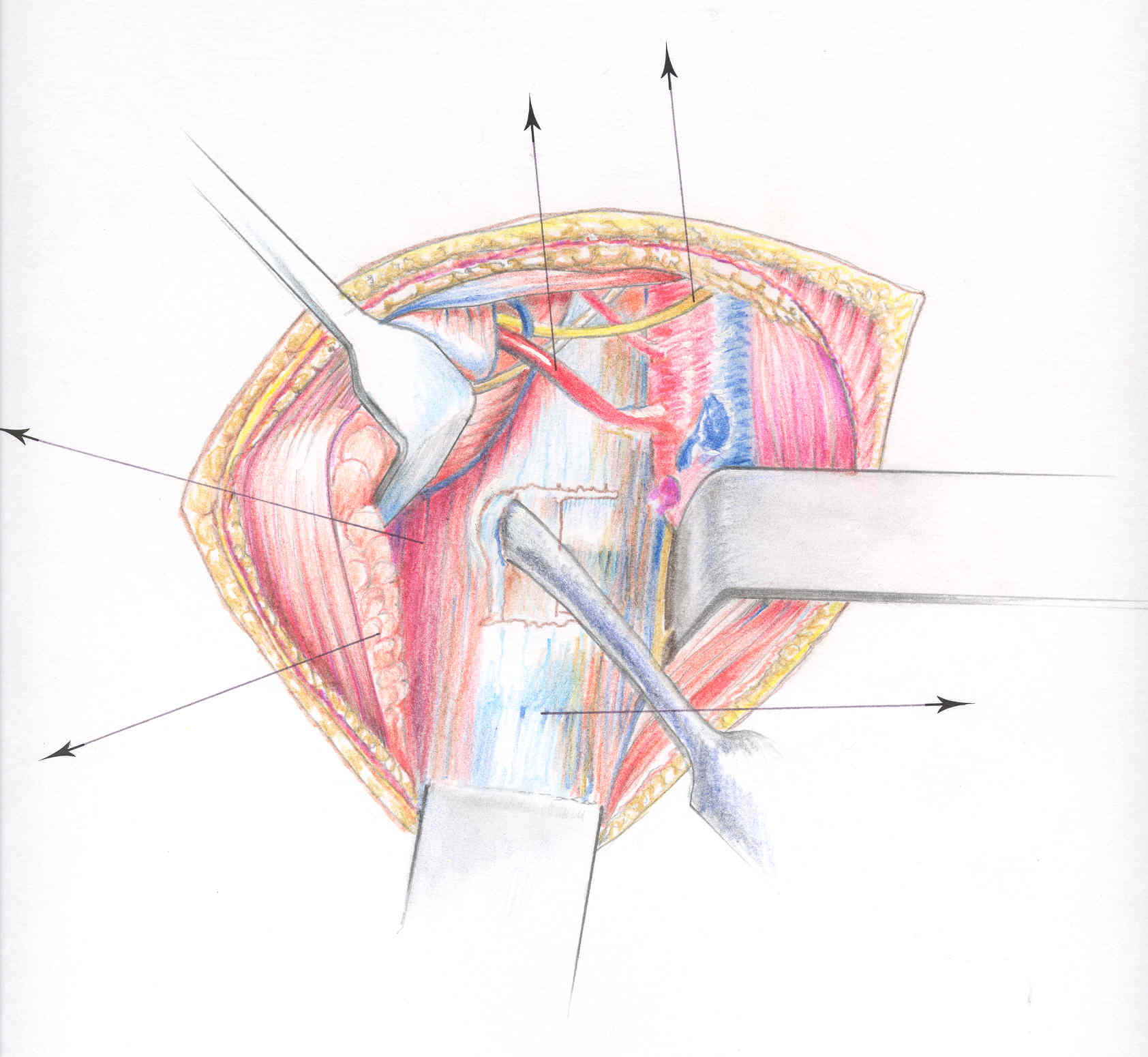 Přední přístup
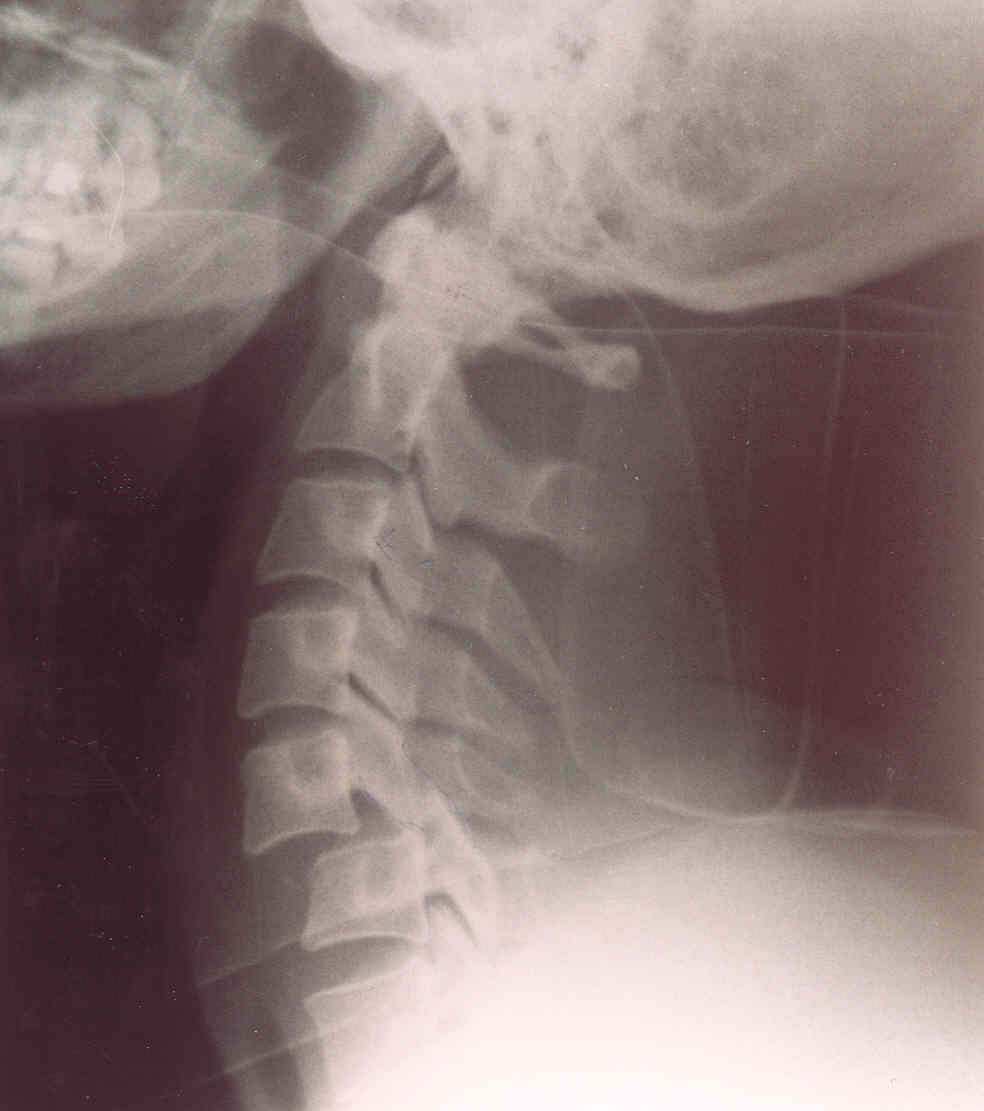 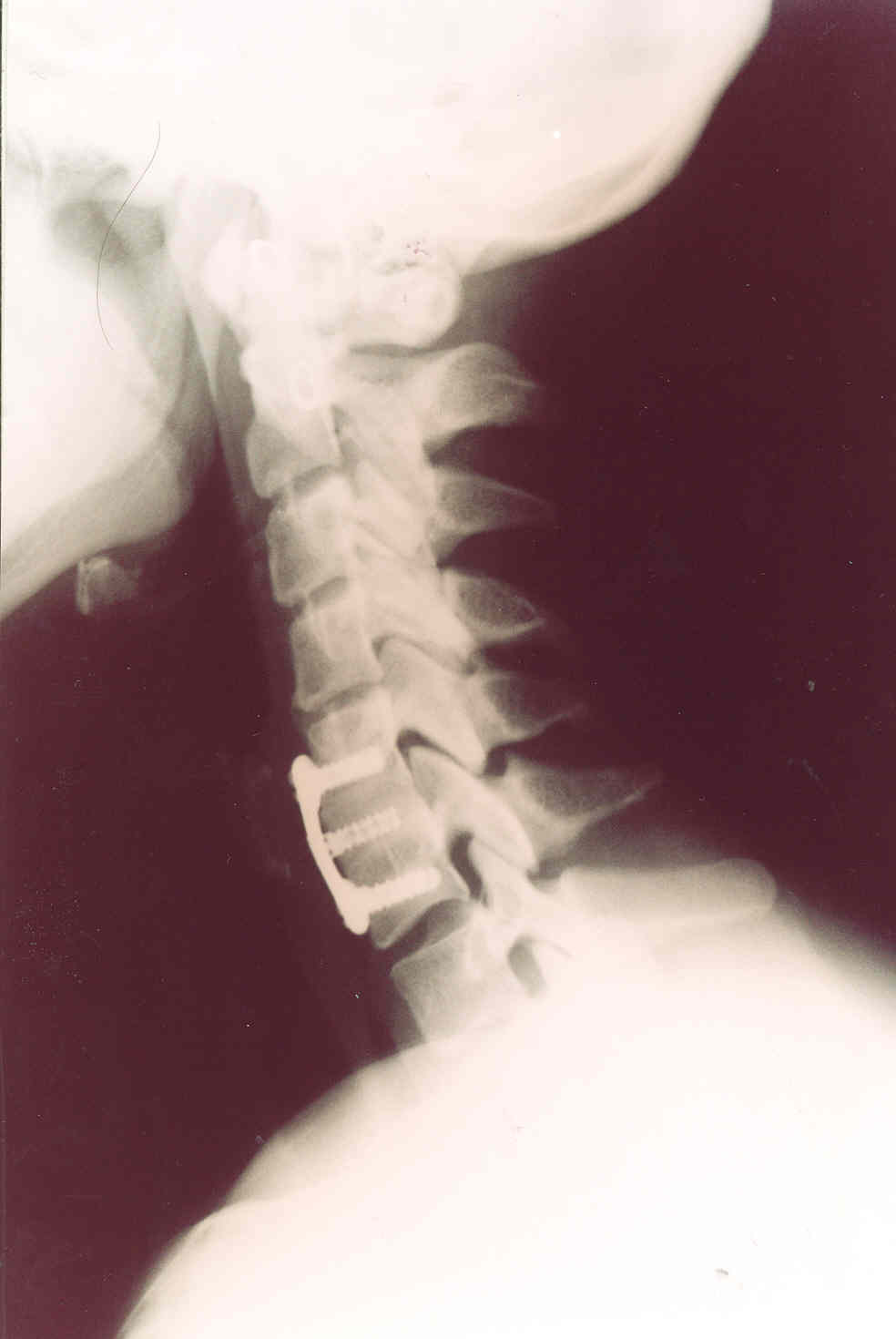 Přední přístup - výhody
Přístup k míše, která potřebuje dekompresi je lepší z předního výkonu
Poloha na zádech zejména u polytraumatizovaného pacienta je výhodnejší
Repozice a postavení krční páteře se lépe kontroluje v supinační poloze pacienta
Šetření svalů a menší krevní ztráty
Vysoké procento kostního hojení
Přední přístup - nevýhody
Možné komplikace spojené s předním přístupem
Zadní přístup - výhody
Jednoduchý a bezpečný přístup k páteři
Vysoká biomechanická stabilita implantátů
Zadní přístup
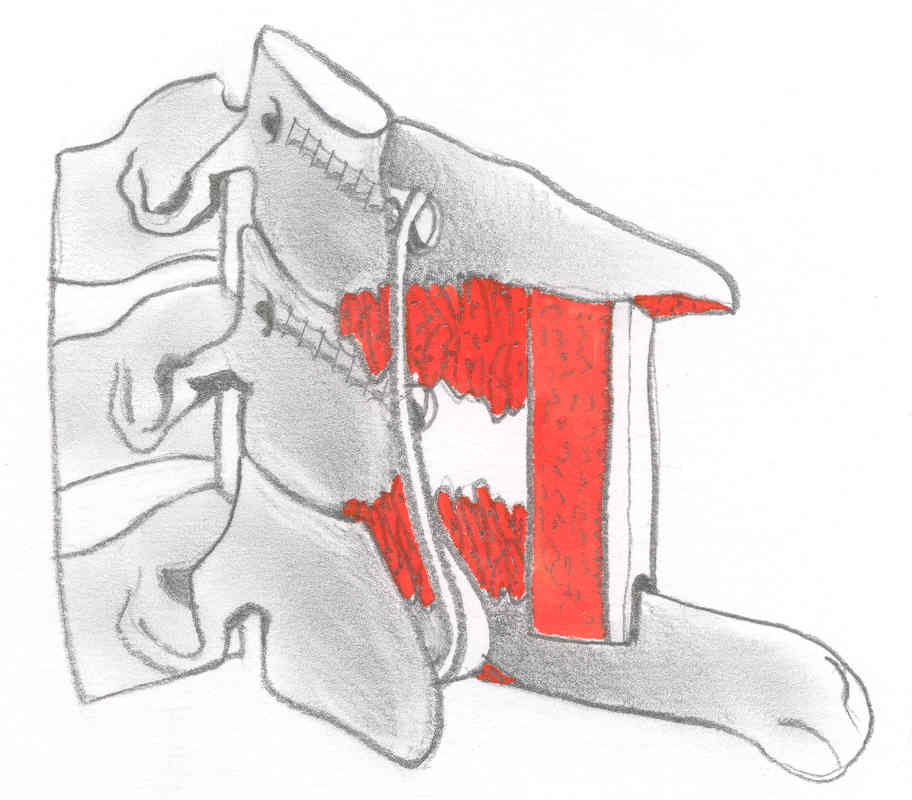 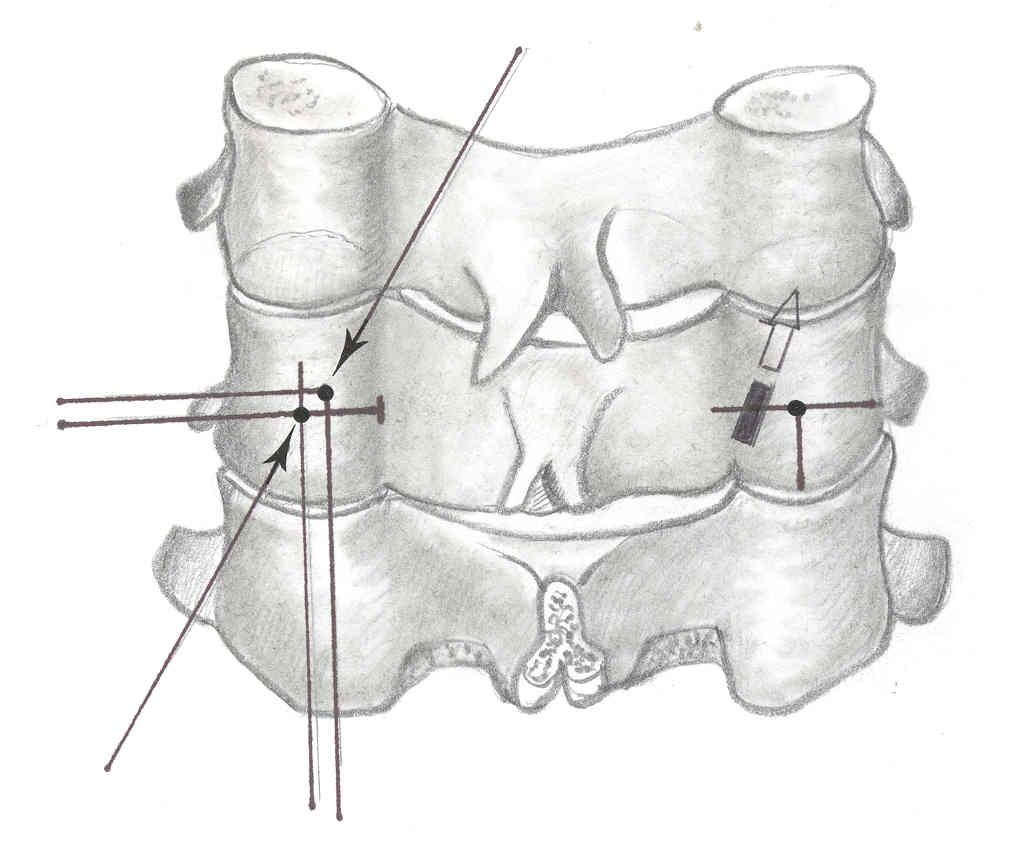 Zadní přístup -  nevýhody
Traumatizace svalů
Horší hojení ran
Větší krevní ztráty
Horší funkční výsledky
Větší bolesti
Indikace - zadní výkon
Při neúspěšné zavřené repozici luxace
Při útlaku nervových struktur zezadu
Při vysoce nestabilních zlomeninách C/T přechodu, M. Bechtěrev, vícečetné zlomeniny ve smyslu kombinovaného výkonu
Poranění Th/L páteře
Vyšetření pacienta
RTG, CT případně  MRI
Klasifikace poranění
Terapie
Cíle  terapie
Obnova biomechanické stability

Protekce nervových struktur

Obnova funkce
Klasifikace
Magerl a kol. r.94 
         
     typ  A -poranění předního sloupce
     typ  B -poranění zadního sloupce
     typ  C -rotační instabilita + A ,B
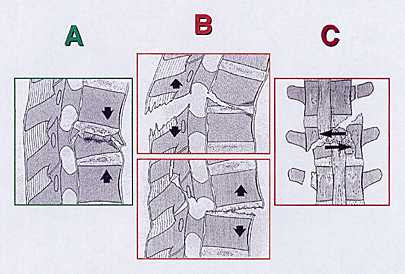 Klasifikace dle  Magerla r.  1994
Typ  A 1


Typ  A 2


Typ A 3
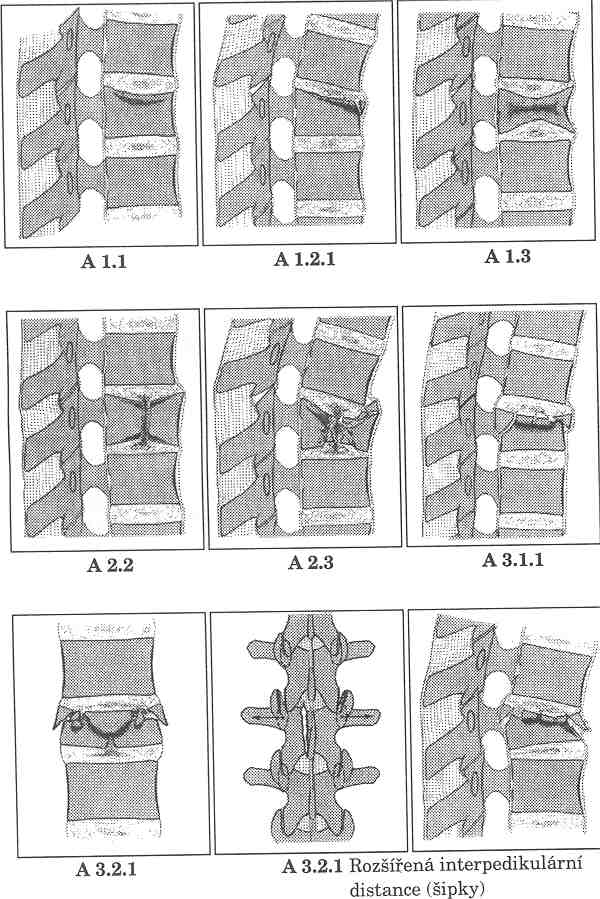 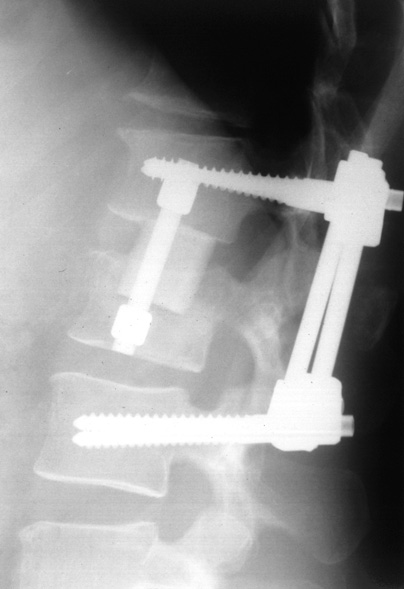 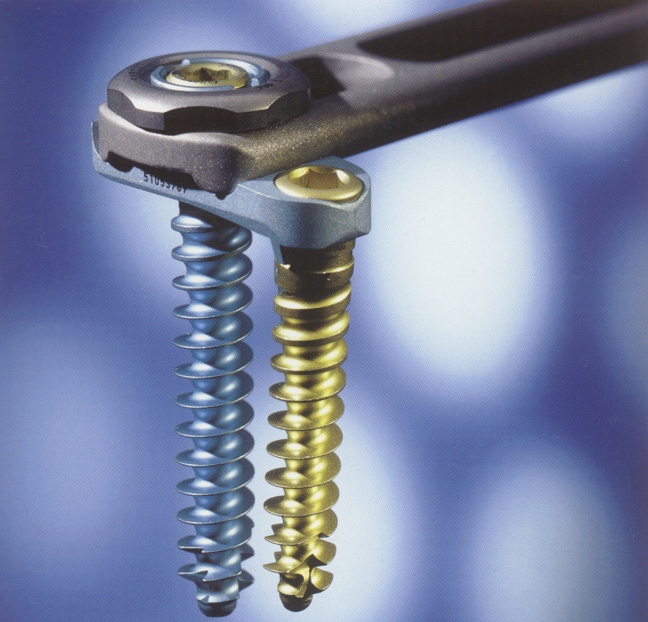 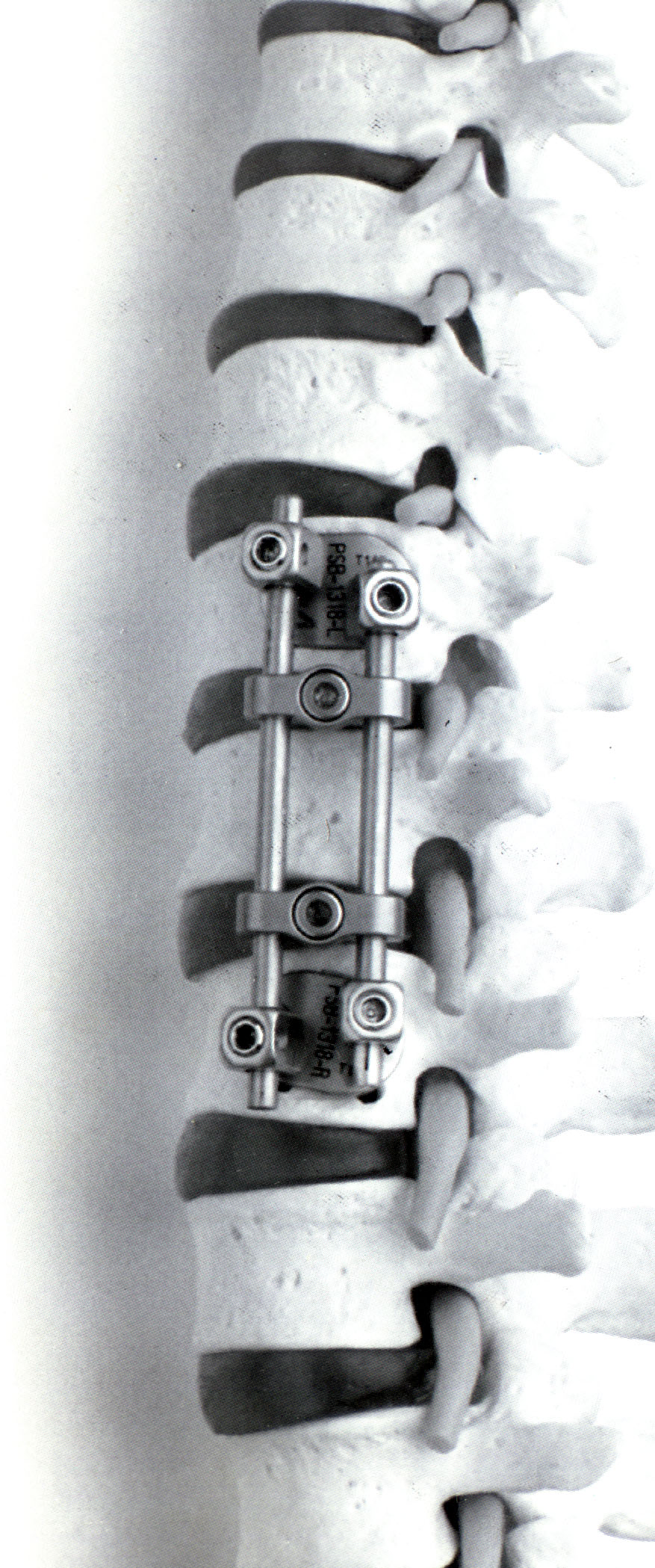 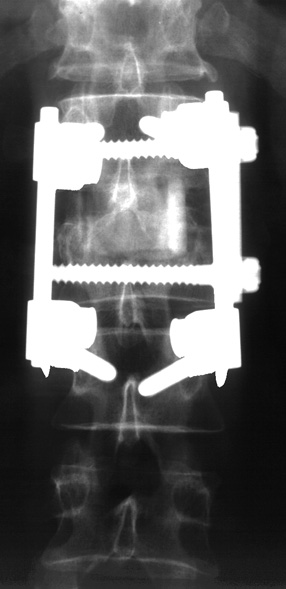 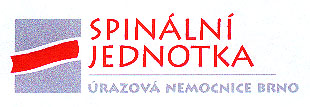 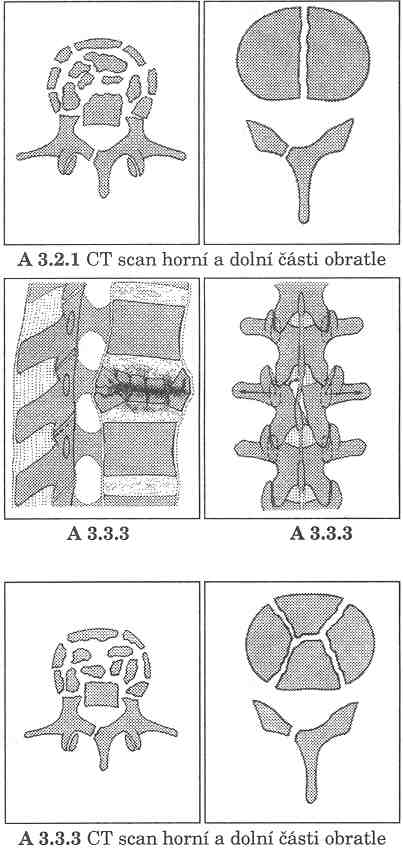 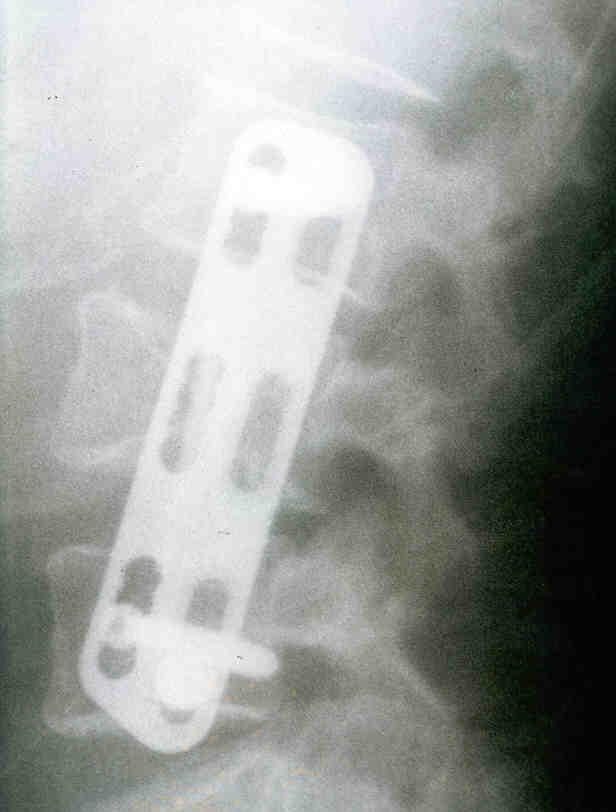 Typ A 3přednípřístup
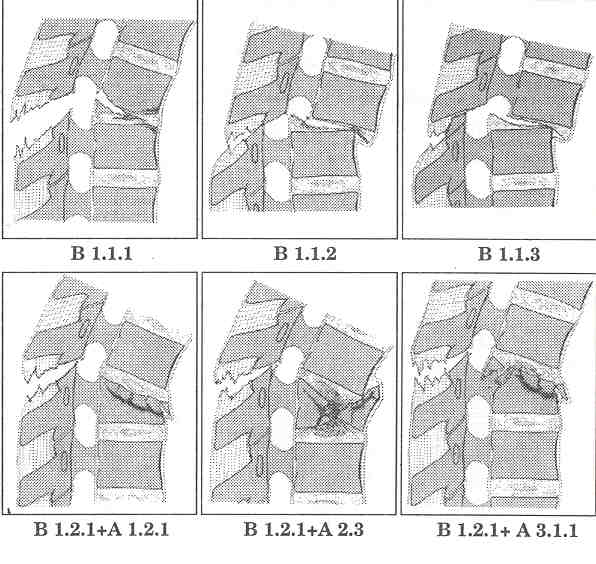 Typ  B
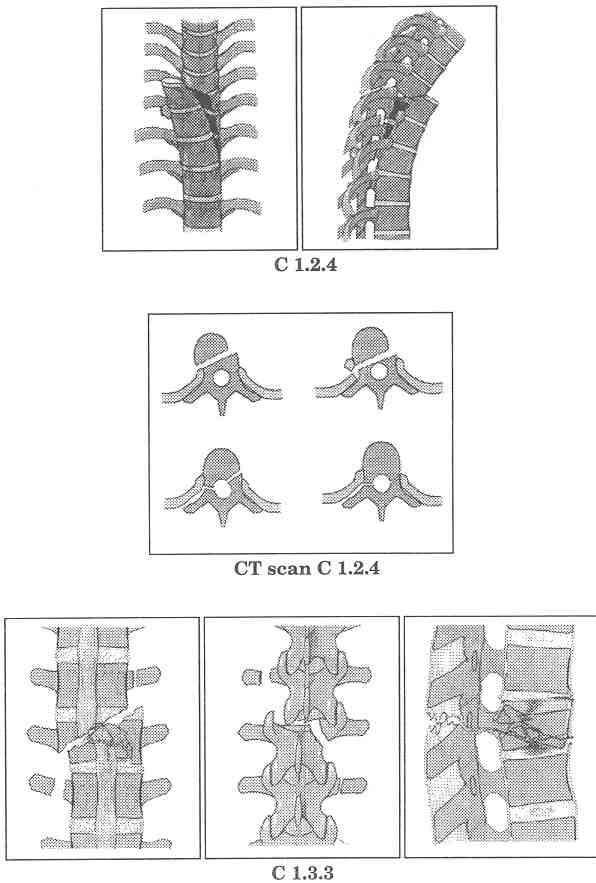 Typ C
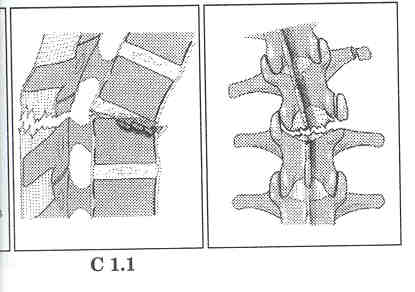 Zadní přístup
Transpedikulární stabilizace 



Spongioplastika   
intersomatická                                                                                                                                                                                                      
intrasomatická                                                                                
H štěp                                       	
posterolaterální
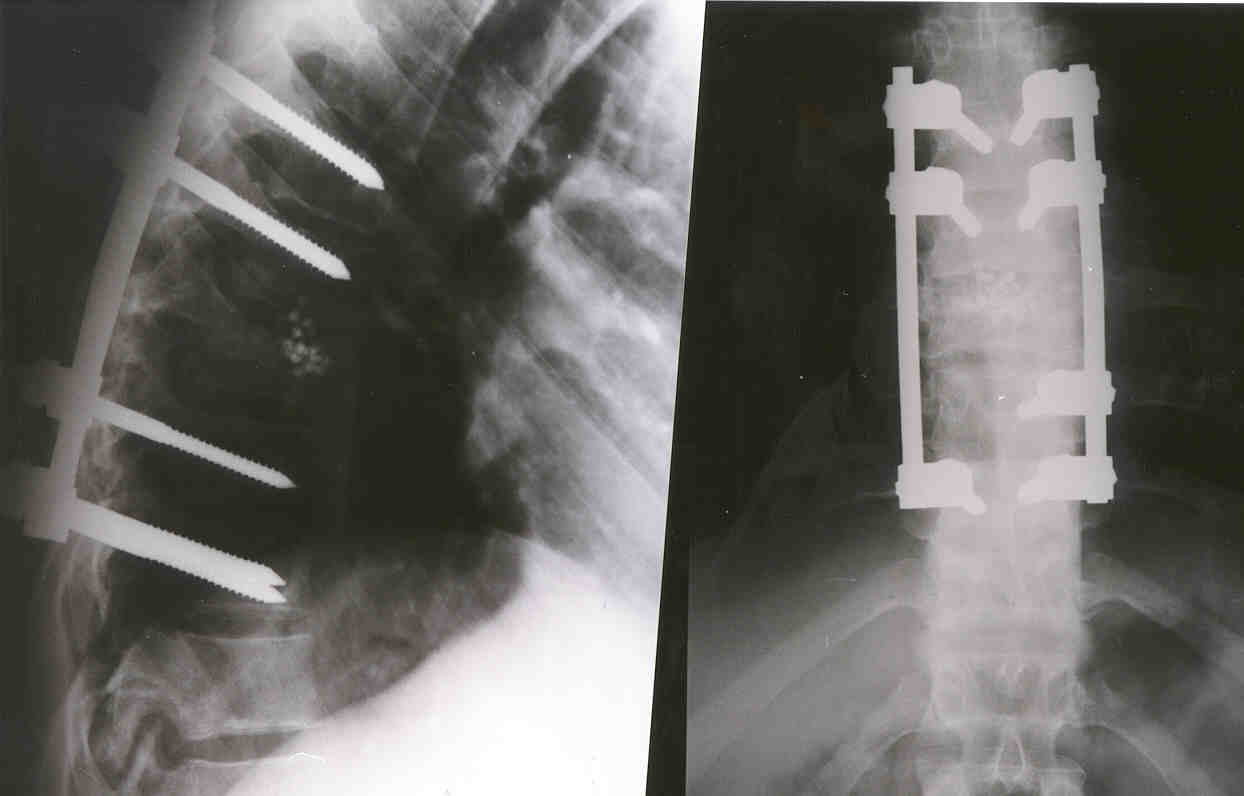 Přední přístup
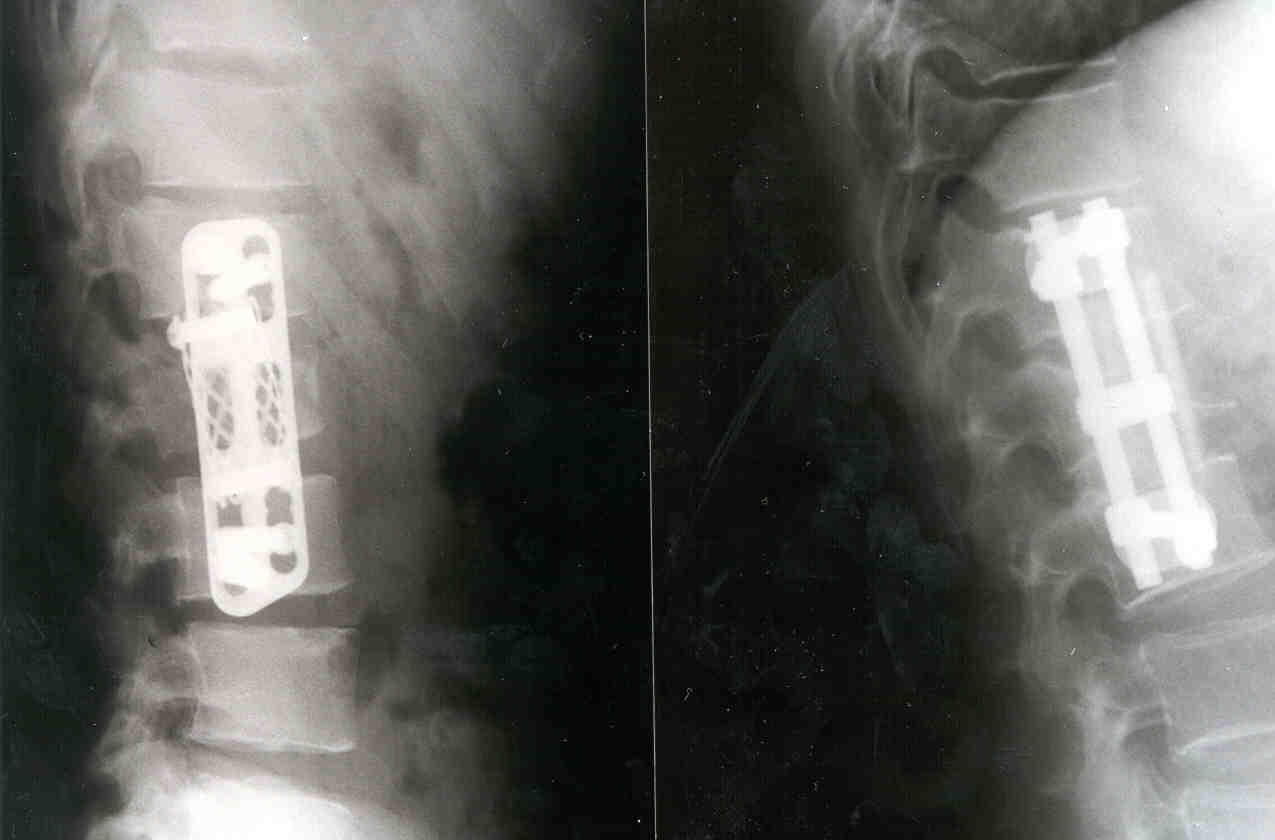 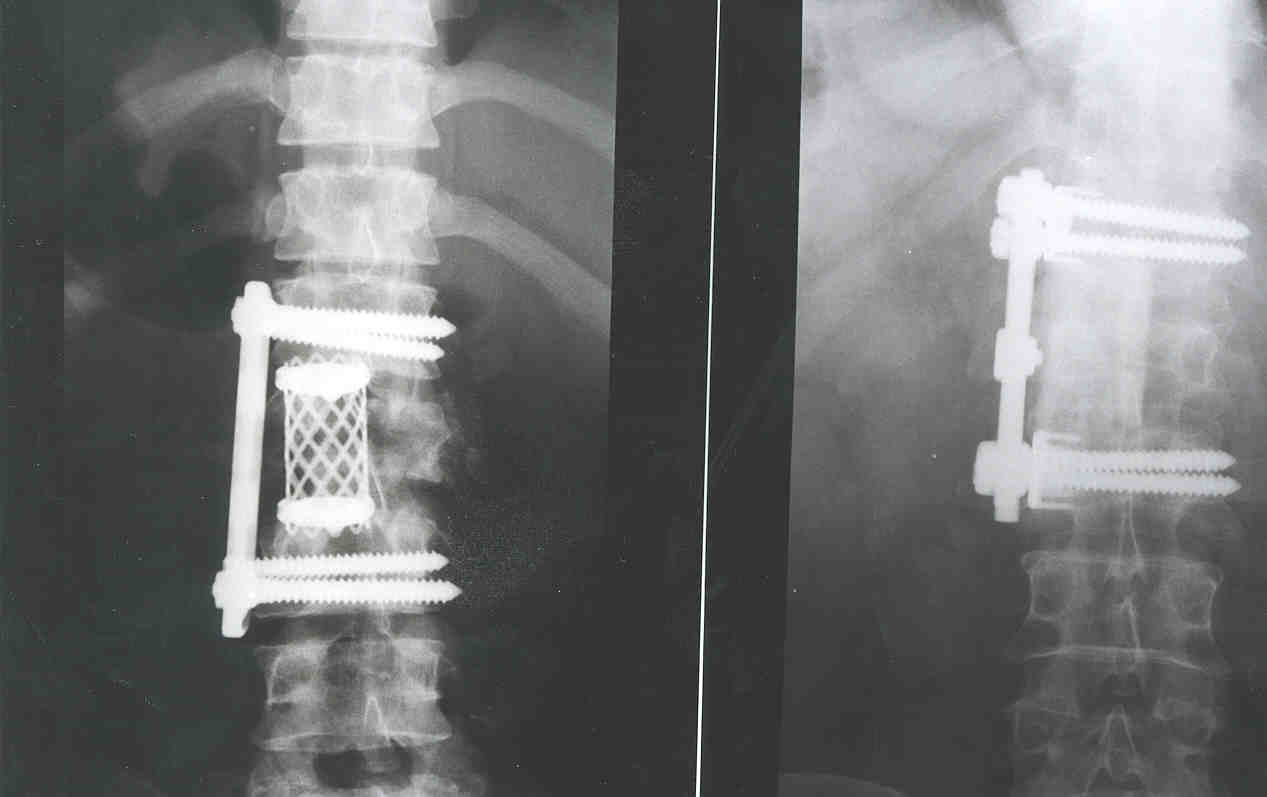 Kombinovaný přístupindikace
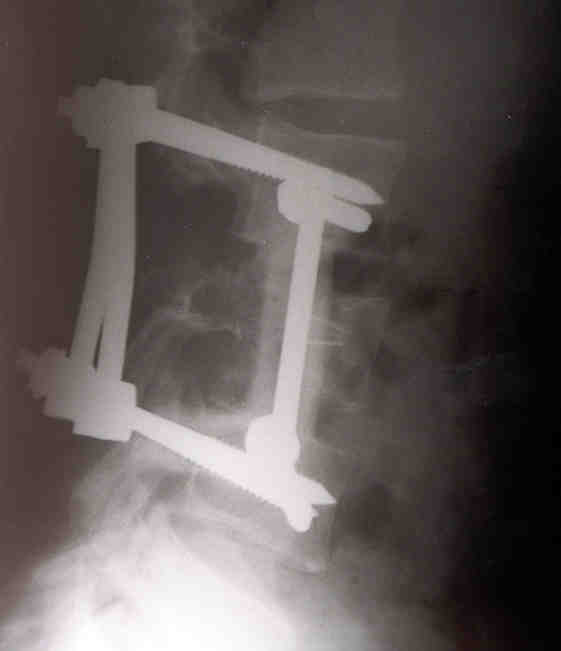 Důvod  -  kostní 
 
             -  neurologie
VATS
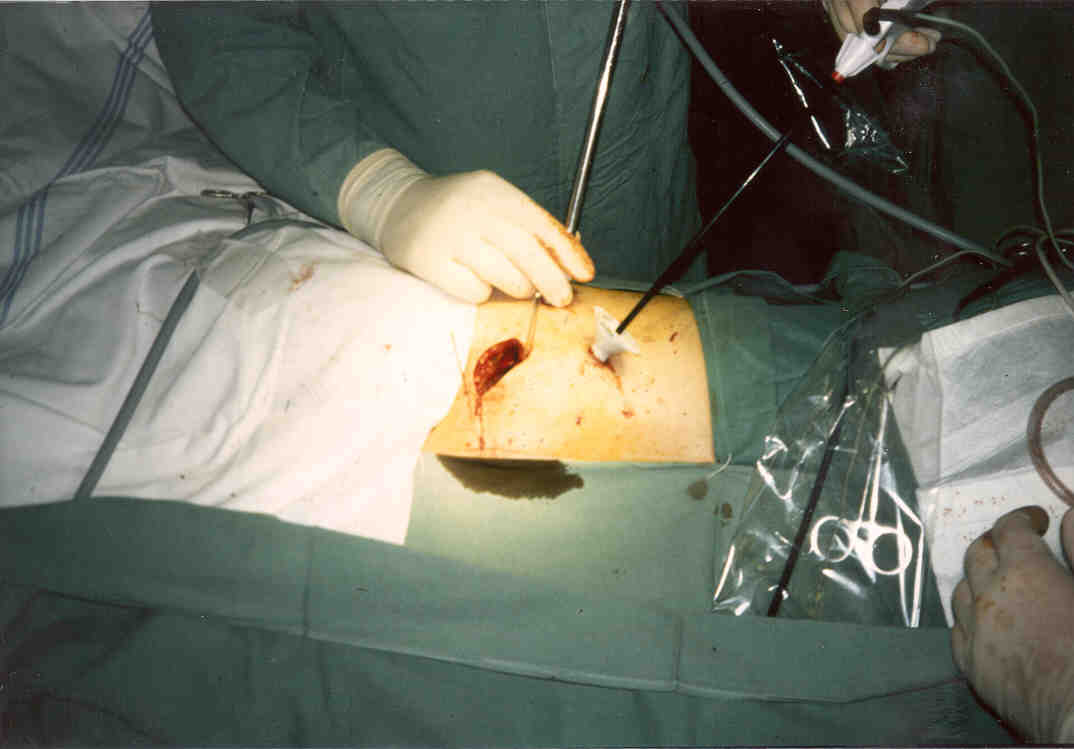 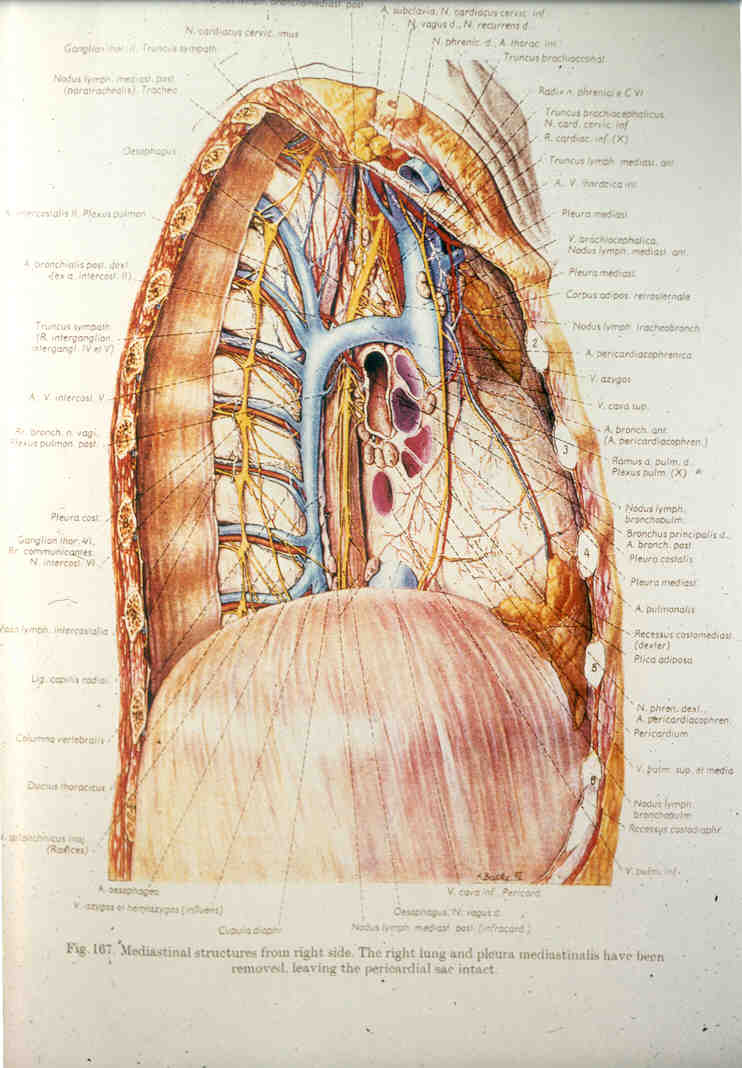 EndoskopieVideo Assisted Thoracic Surgery
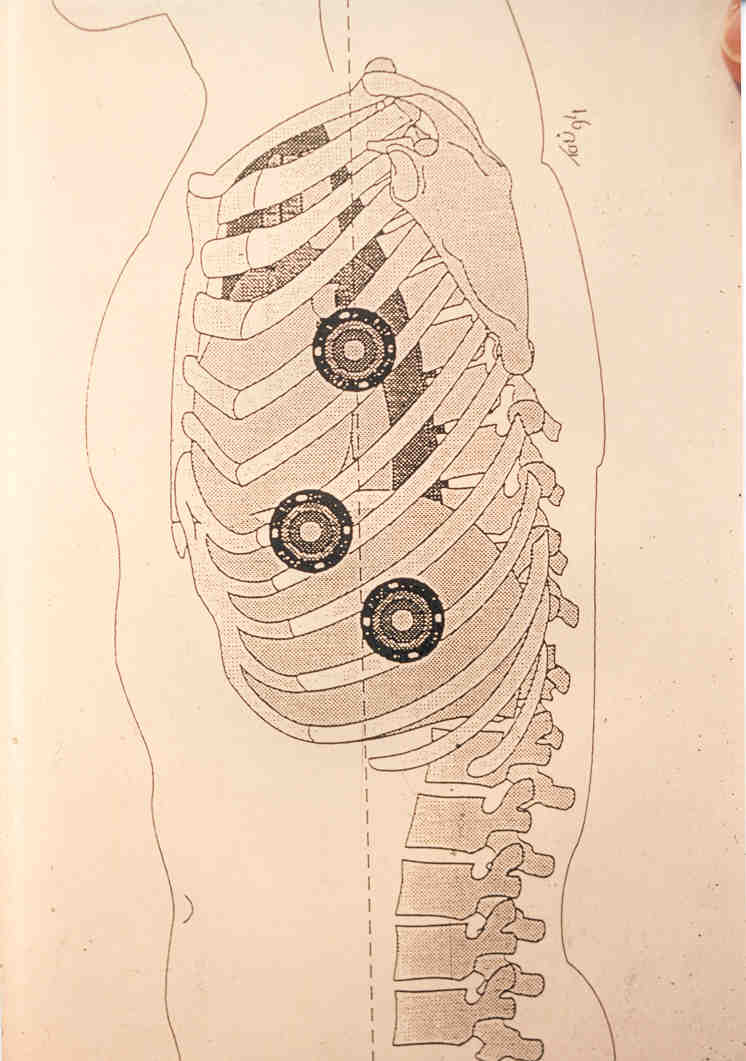 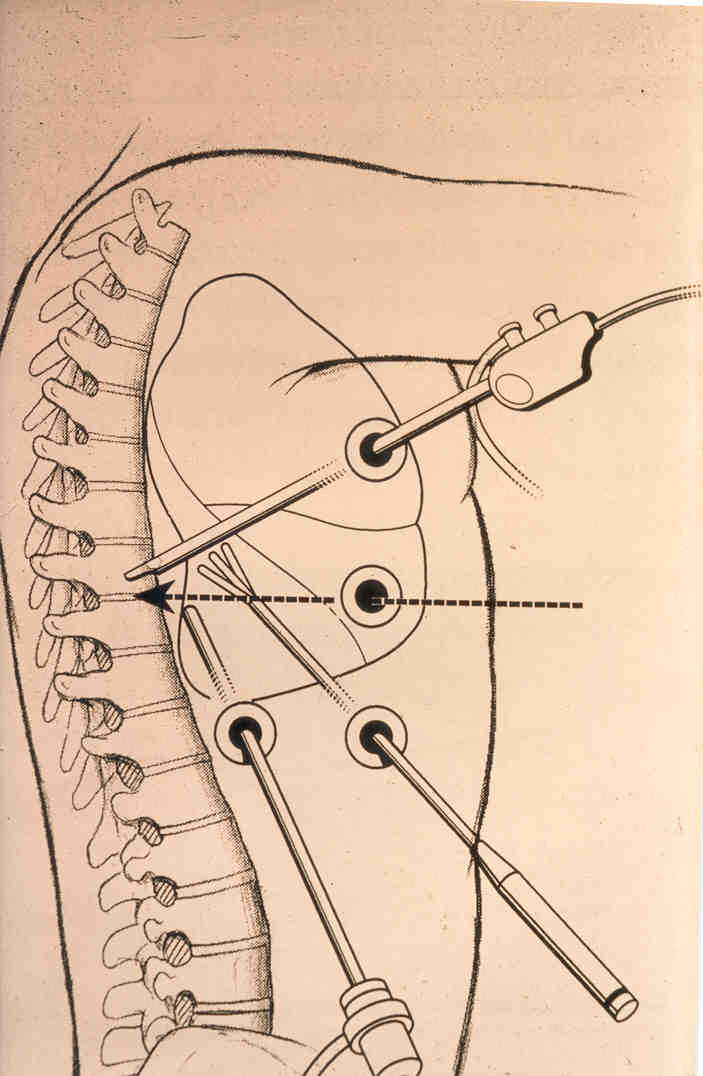 Výhody  VATS
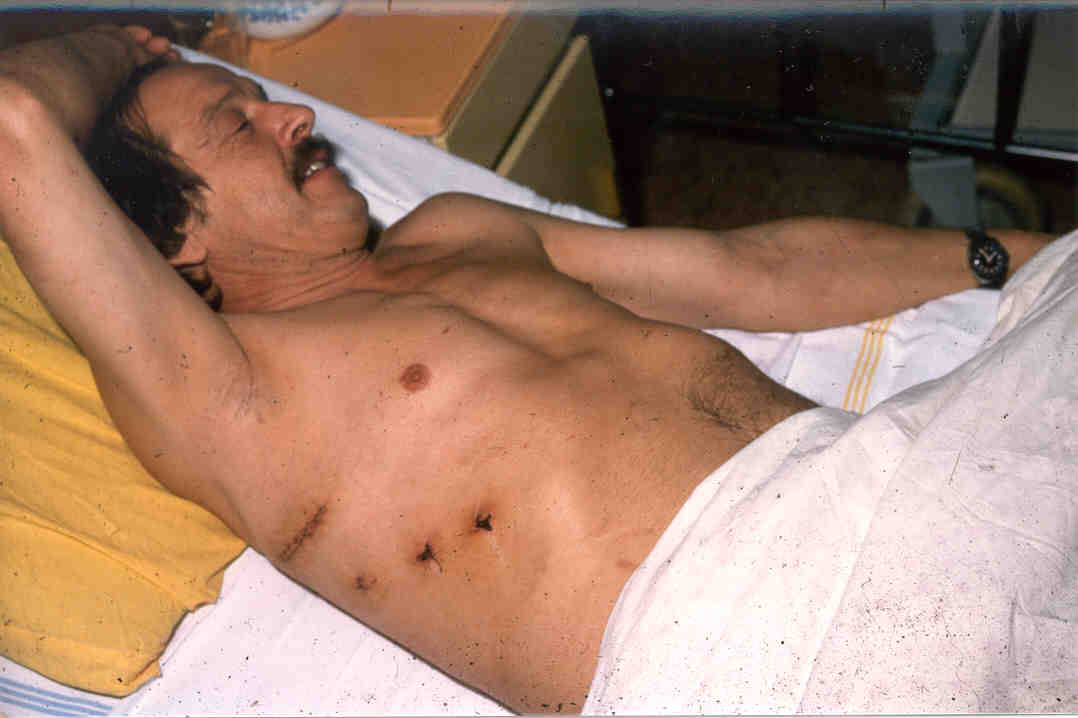 Menší pooper.bolesti
Kratší doba na ARO
Rehabilitace
Kosmetický efekt